Fort Bend ISD SHAC Meeting
SHAC SHINES!
Wednesday, September 7, 2022
[Speaker Notes: Presenter: 
Time:
Strategy:
Materials:

Say:]
Welcome
& Mindful Moment
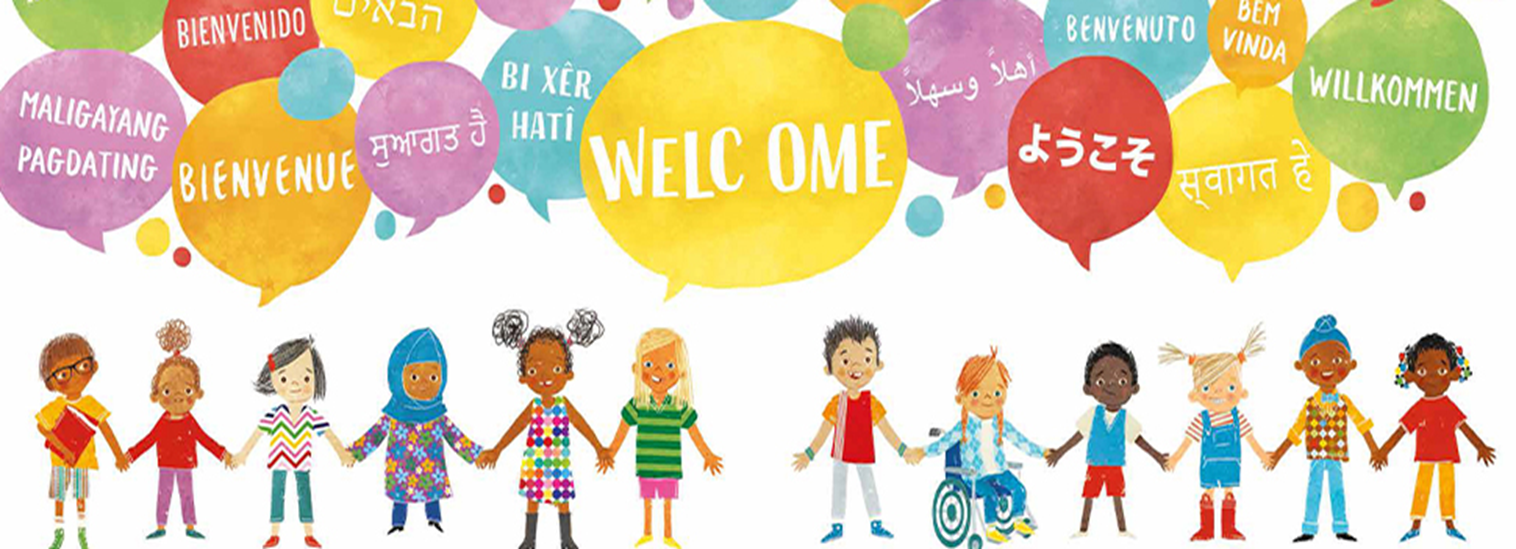 Allison Thummel
SHAC Chair
Welcome
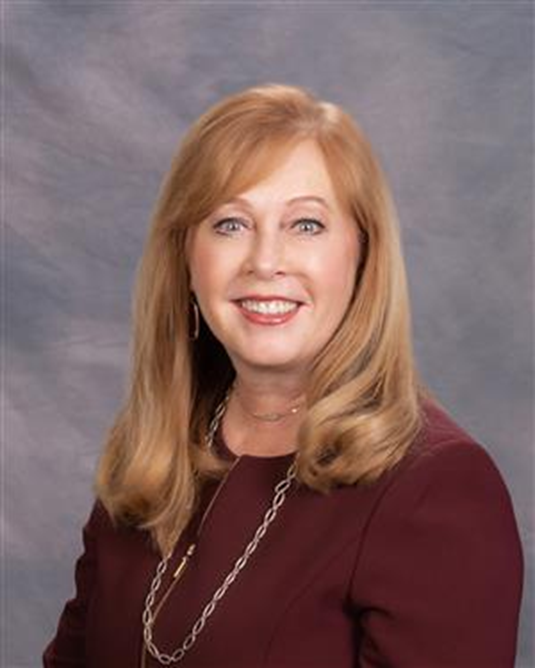 Dr. Christie Whitbeck
Fort Bend ISD Superintendent
Board of Trustees SHAC Representatives
Introductions
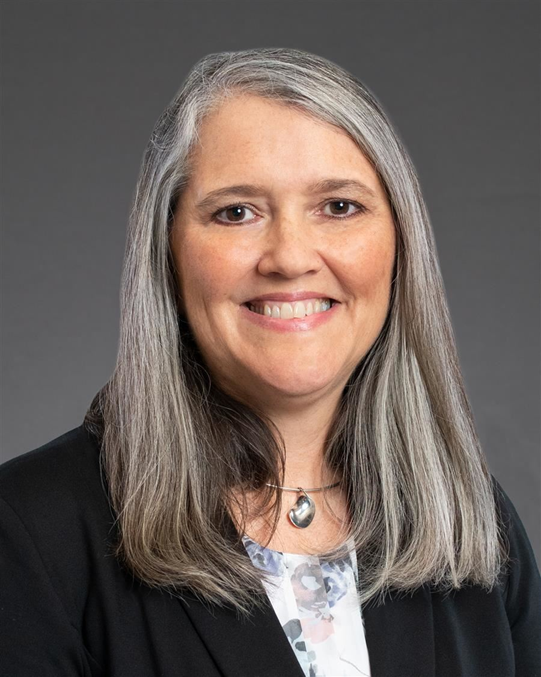 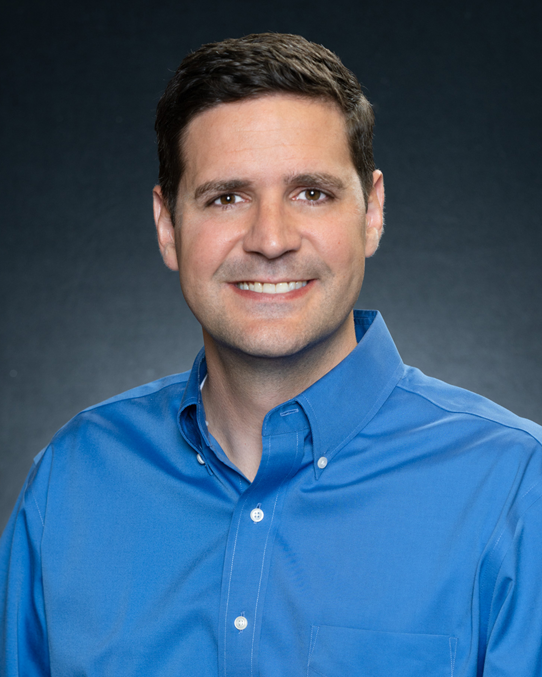 Angie Hanan
David Hamilton
2022-23 SHAC DistrictSubcommittee Leaders
Advocacy
Colby Wilbanks
Chassidy Olainu-Alade

SHAC Action
Payal Pandit

Health & Safety
Sharyll Etuk
Shumalia Ali
Nicholas Petito
Nutrition
Sierra Bell

Health & PE
LaDonna Green

SEL & Mental Health
Rosa Martinez Quiroga
Priti Avantsa

Staff Wellness
Gary Hajdasz
Janet Singleton
SHAC Overview
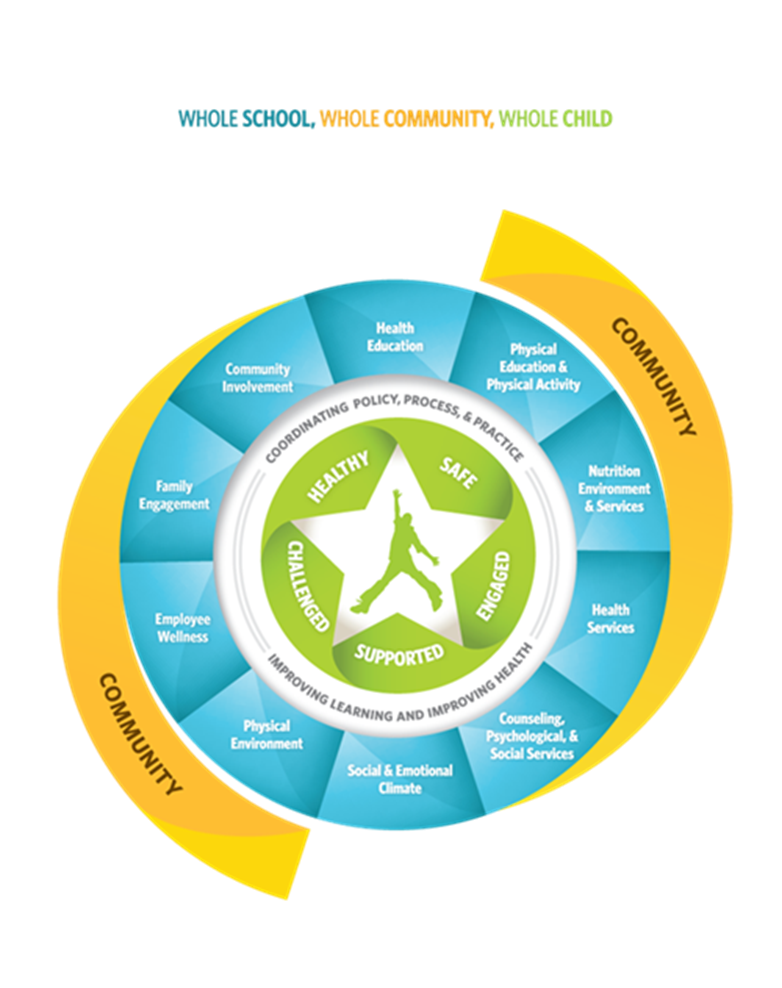 Allison Thummel
SHAC Chair
Vision, Mission, Goals
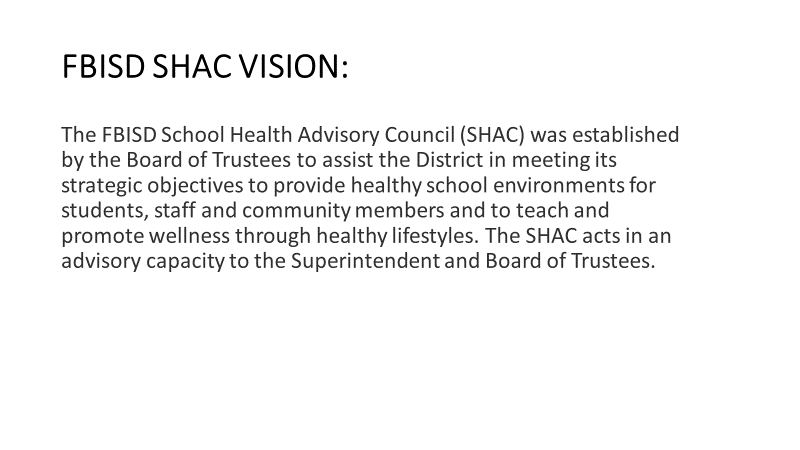 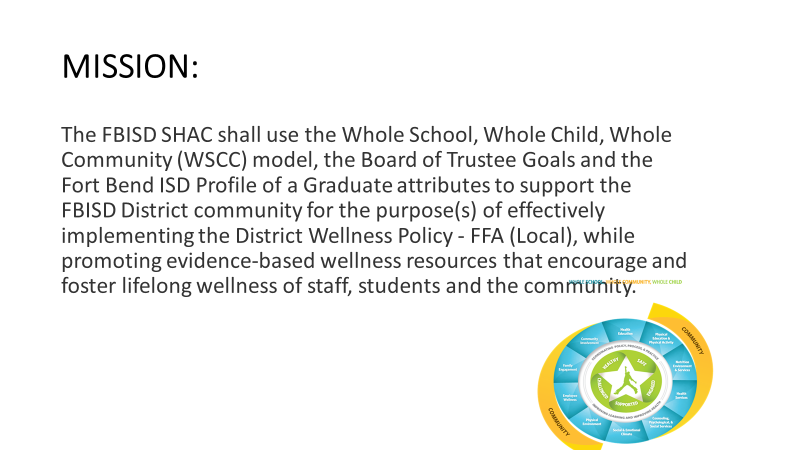 Org Charts
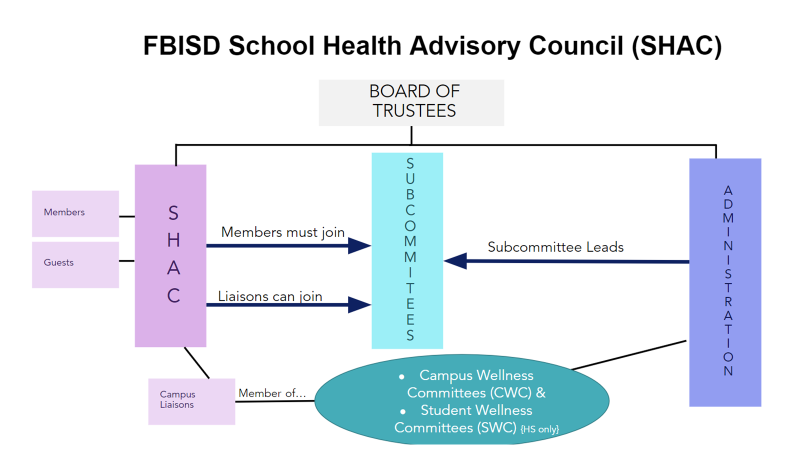 Org Charts
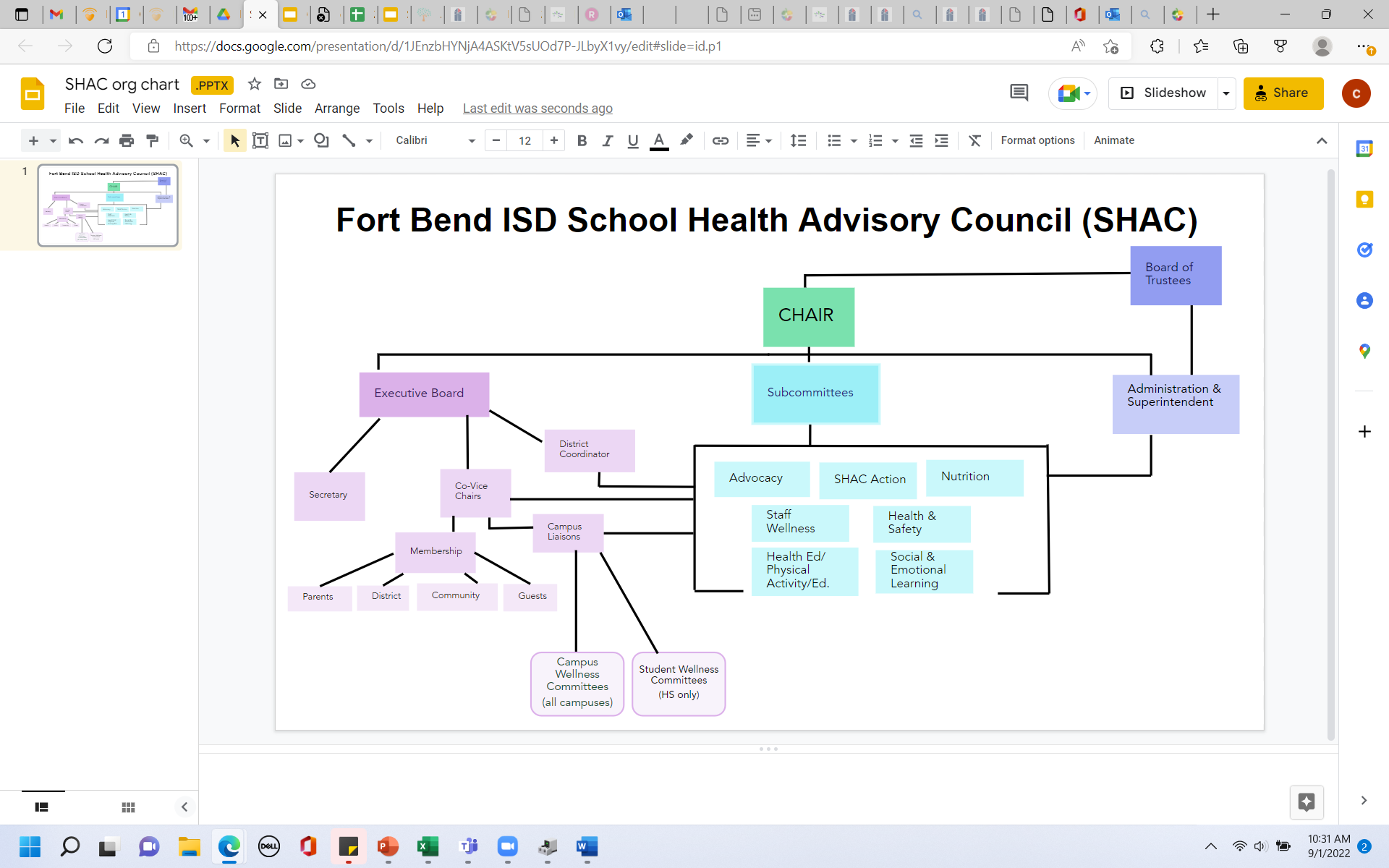 2022-2023 Goals
GOAL 1: Support expansion of Action Based Learning Labs. 
GOAL 2: Create incentives for Campus Wellness Champions. Non-financial incentives are suggested since funding is not available at this time.
GOAL 3:  Increase opportunities for high school students to engage in physical activity. 
GOAL 4: Streamline communication channels/process to promote all Whole Child Health programs and resources in the District. Guidelines for effective promotion of all wellness programs, including lead time for advertising and coordination between departments. 
GOAL 5: Continue to provide mental health supports for students and staff. 
GOAL 6: Develop a process for providing SHAC input on Whole School, Whole Child, Whole Community (WSCC) policy development.
CWC, SWC, DSWC
CWC: Campus Wellness Committee- a group on campus, staff-driven, typically led by AP, RN or Counselor.  SHAC wants a parent liaison on CWCs.

SWC: Student Wellness Committee-a group on high school campuses, student-driven and staff-facilitated. A parent liaison can participate in SWCs.

DSWC: District Student Wellness Coalition-a group of high school students, typically representing their school SWC. District will provide staff advisors and coordinate regular meetings.
Campus Information Review
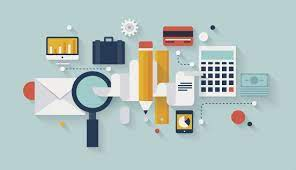 Lori Sartain
Assistant Director of Health & Wellness
Campus Wellness Assessment
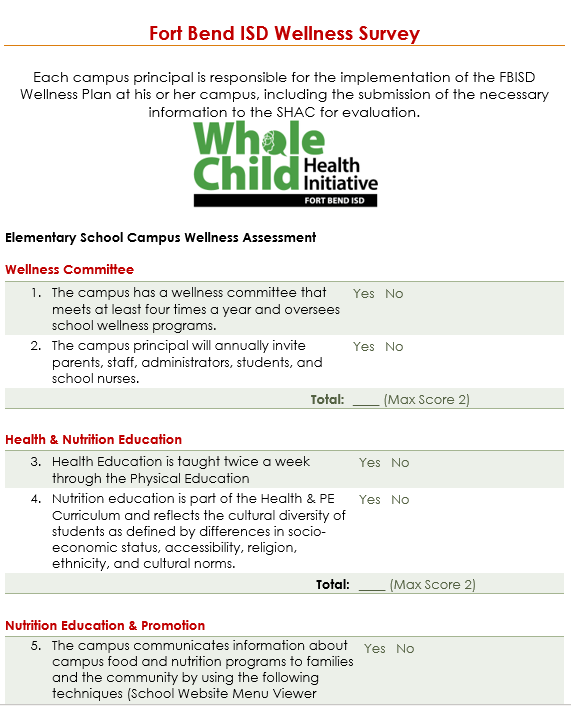 Aligned to FFA(LOCAL)

What?
The Campus Wellness Assessment/Recognition process is designed to celebrate wellness efforts on your campus, identify your campus wellness level, and areas for growth and additional support. 

Who? 
Campus Wellness Committee - an administrator, teacher, students, parents, campus nurse, PE teacher, and others in the school community with a passion to grow health and wellness on campus. 

When?
Twice a year: Start of the school year; End of school year
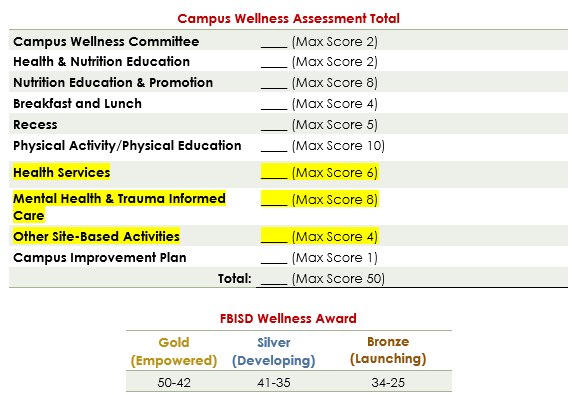 2021-22 Campus Wellness Assessment/Recognitions Results
Silver
Bronze
Gold
70-84% Meet
 Elementary - 9
Middle School - 3 
High School -0
50-69% Meet
Elementary -0 
Middle School - 1 
High School - 0
85% Meet
Elementary - 43
Middle School - 11 
High School - 11
FBISD Whole Child Health Initative
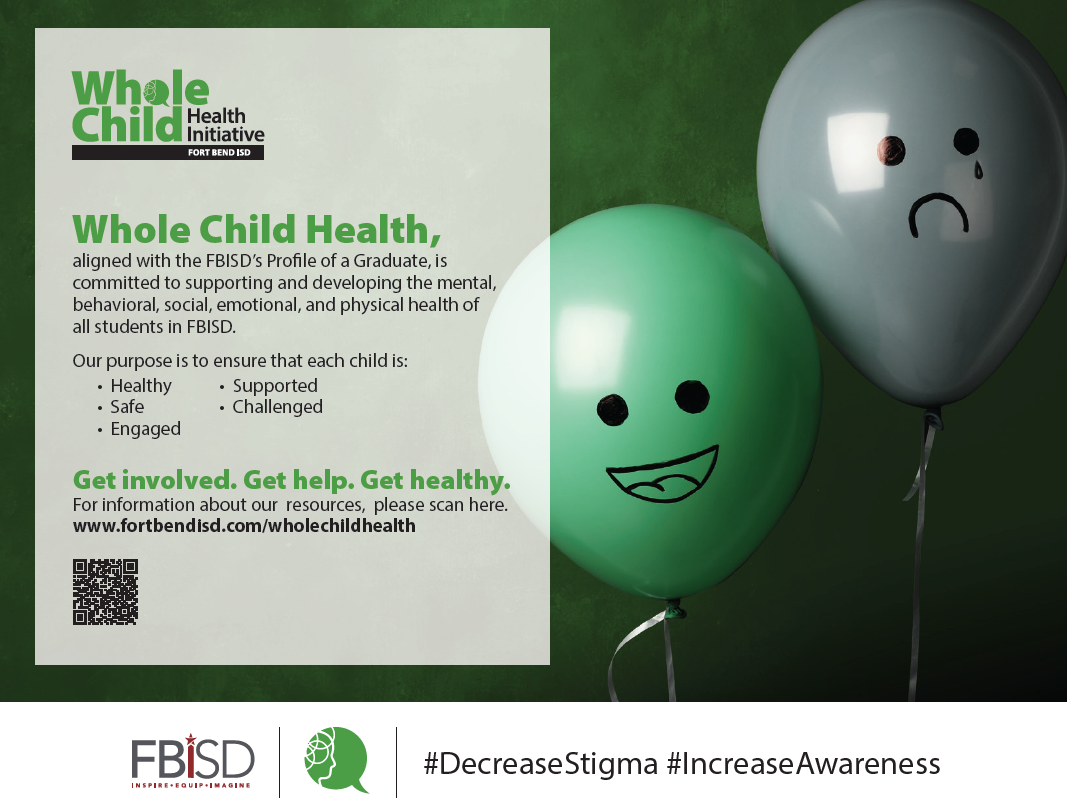 Focus
Increase Awareness of Mental Health Services
Increase Access to Mental Health Services
Reduce the Stigma Around Mental Health
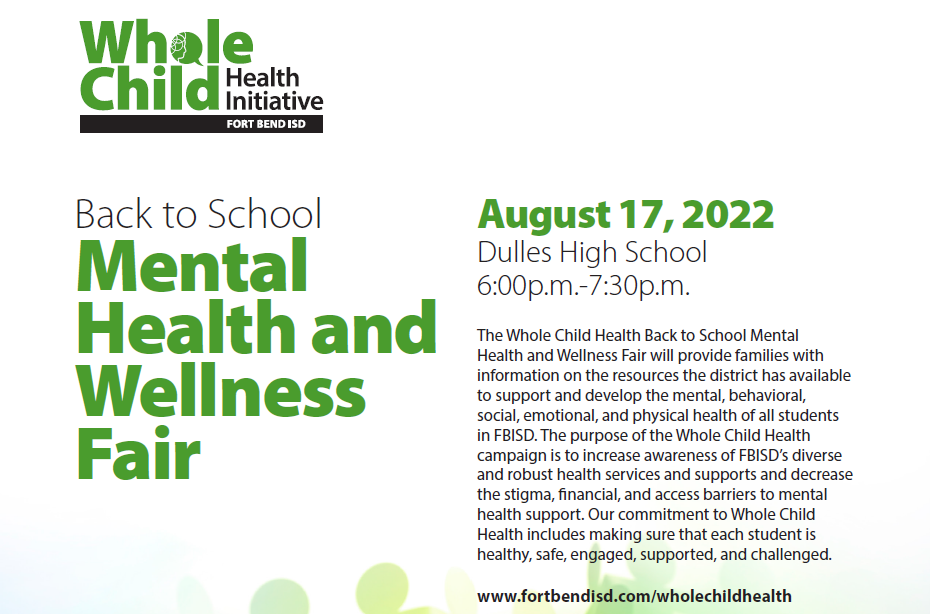 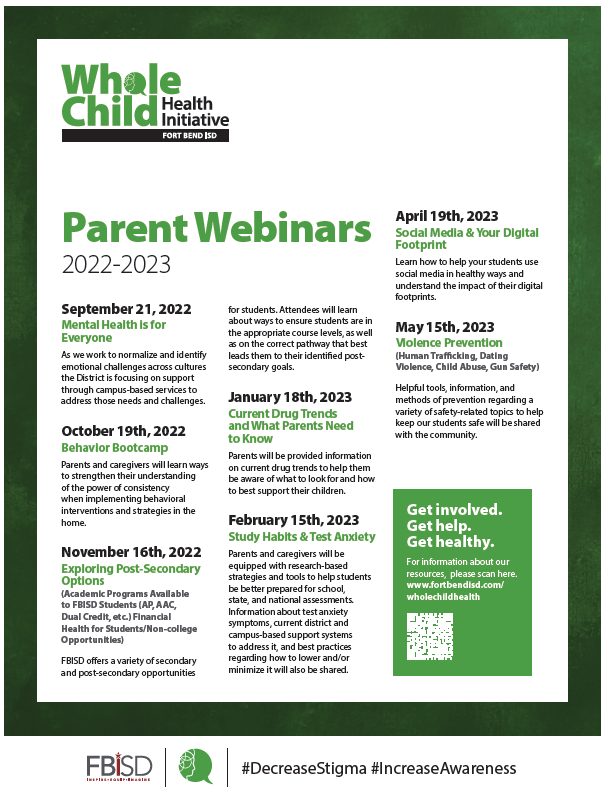 Parent Webinars
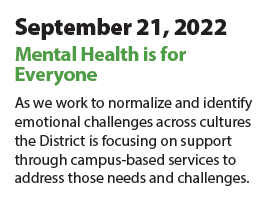 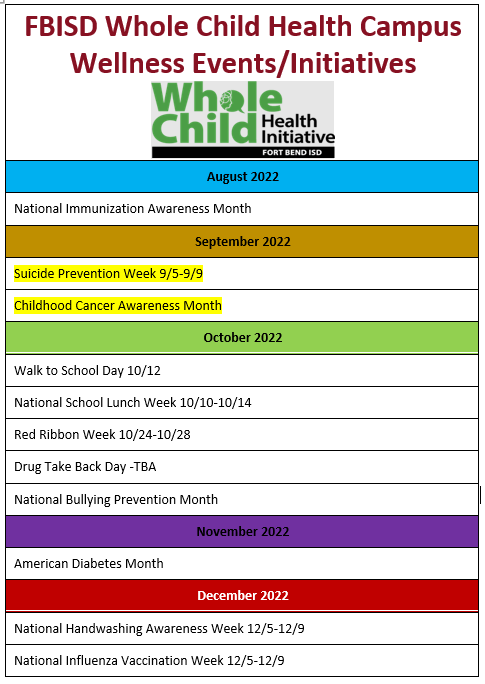 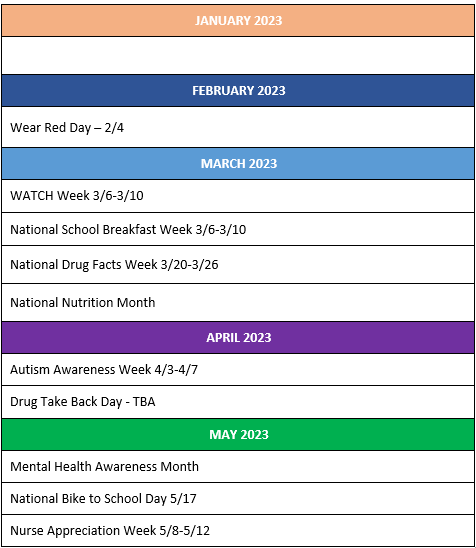 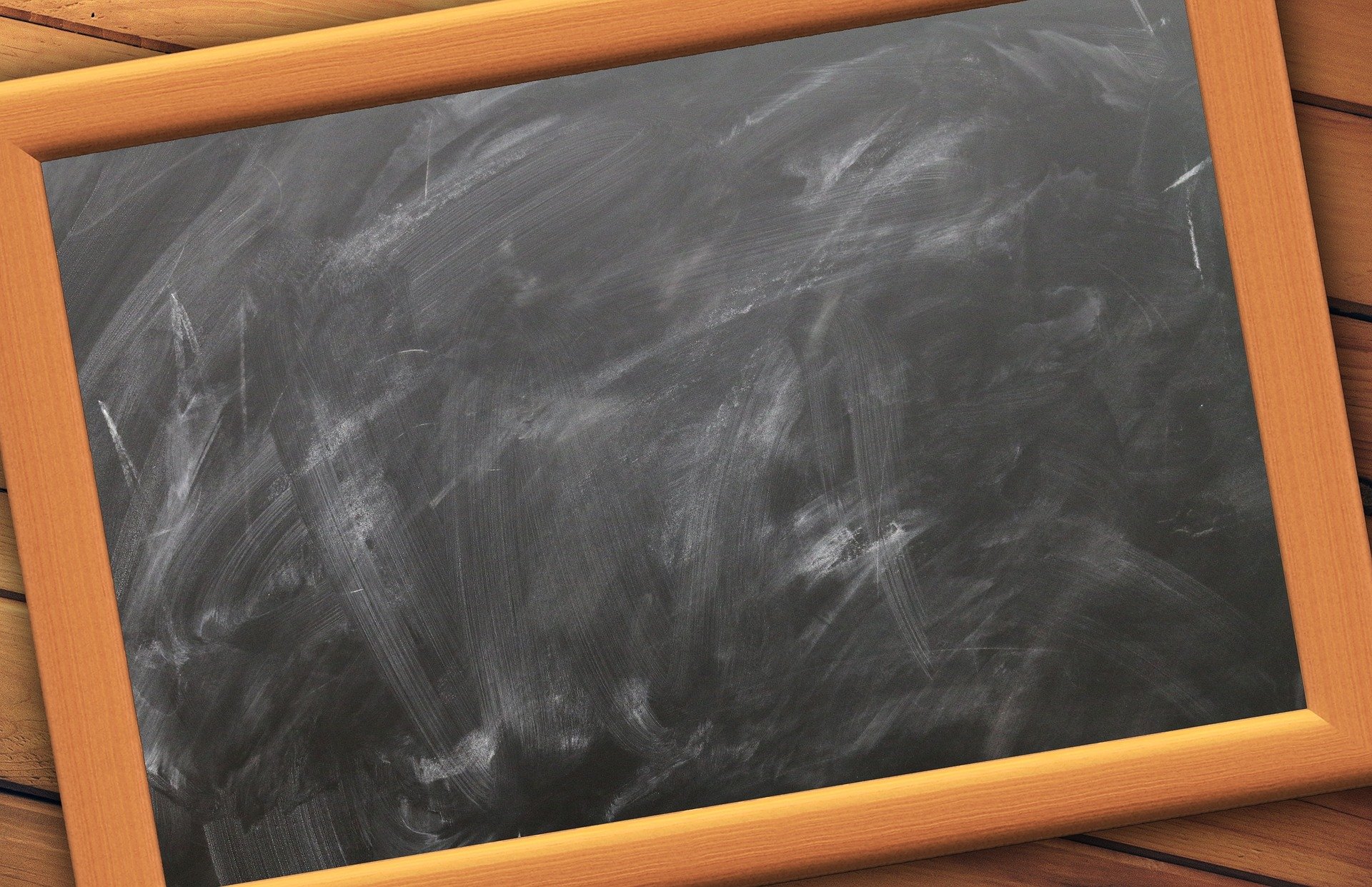 Resources for SHACs
Nomita Bajwa, PharmD
University of Houston, Population Health 
School Wellness Volunteer
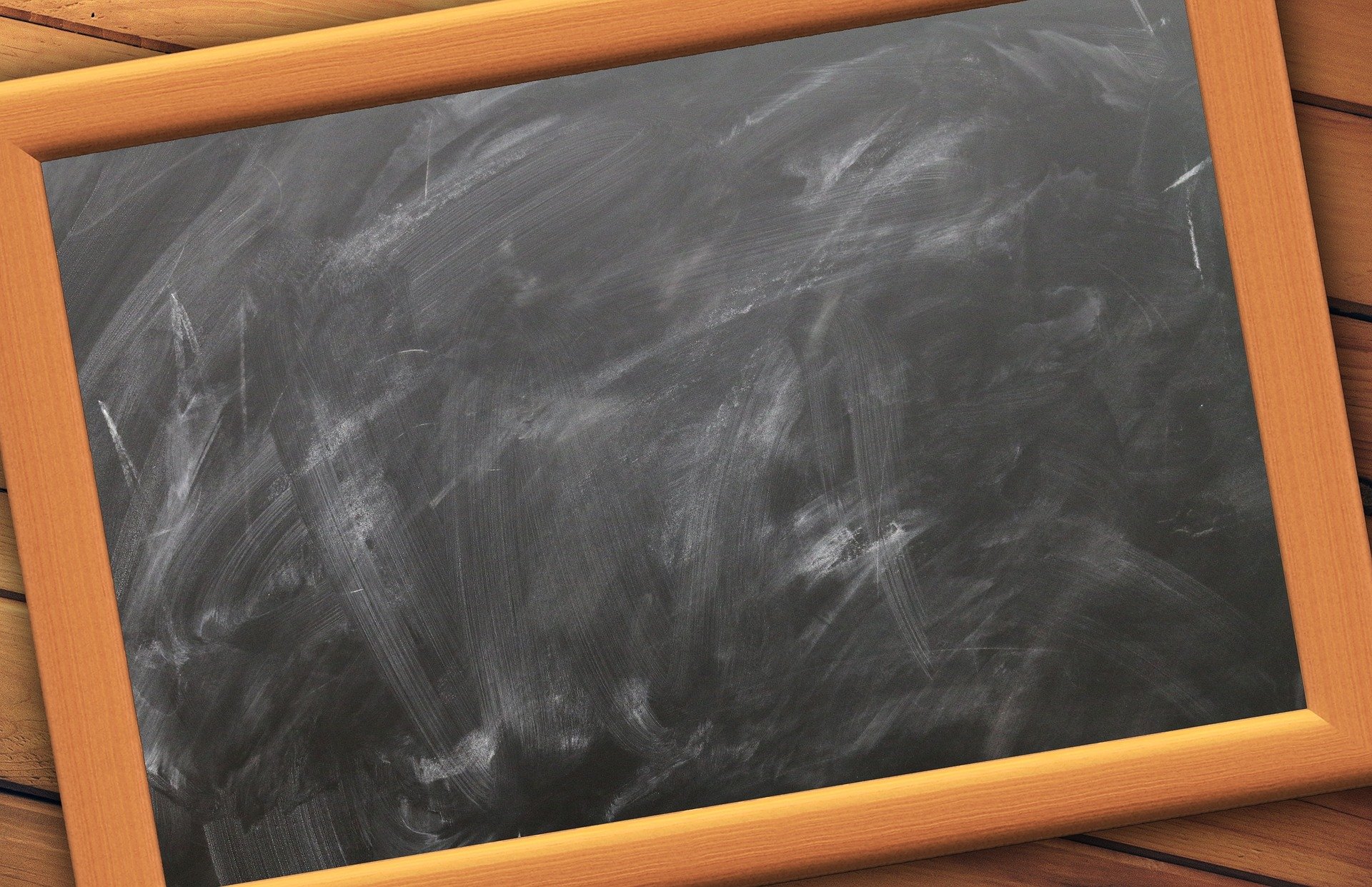 Topics for discussion
What does SHAC do? (Goals and roles)
Introduction to TSHAC Resources
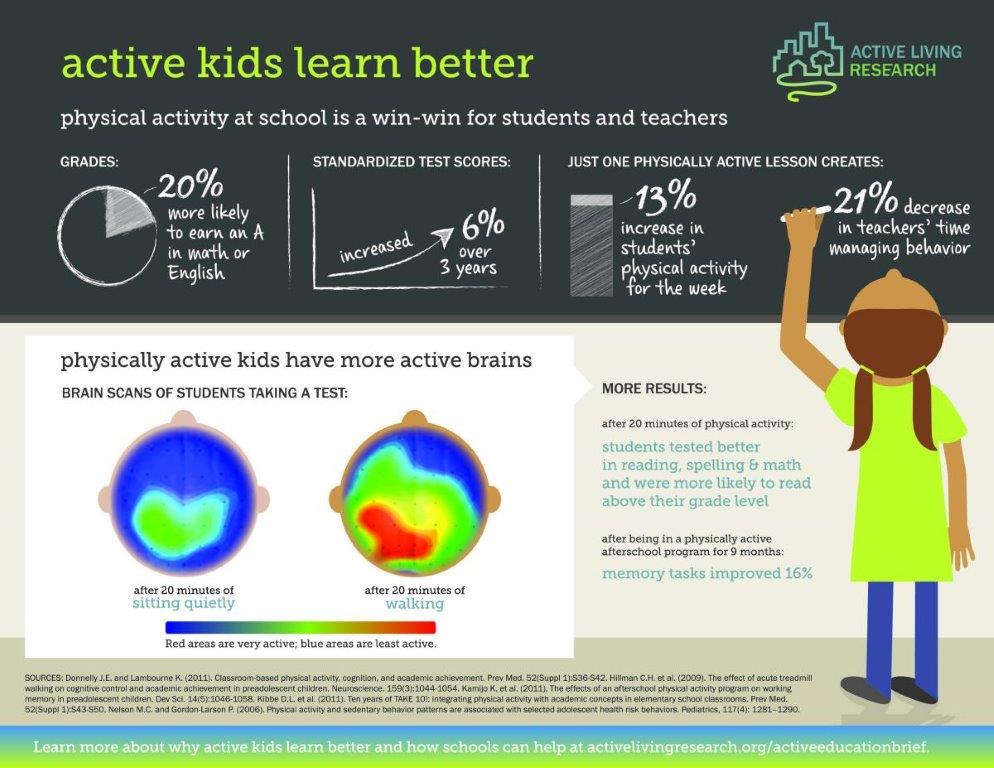 Goal of SHACs: Empower youth to adopt healthy behaviors, improve health literacy to promote learning
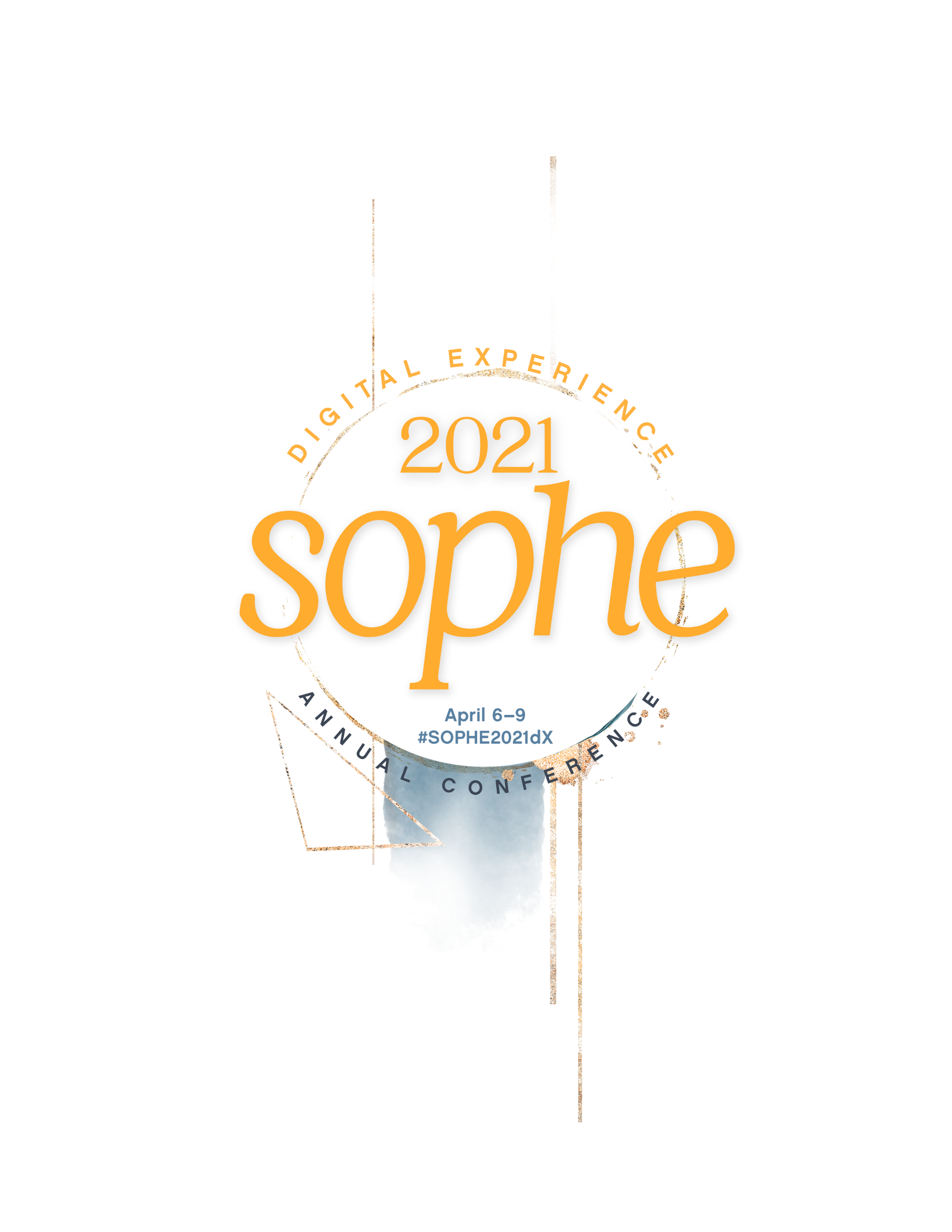 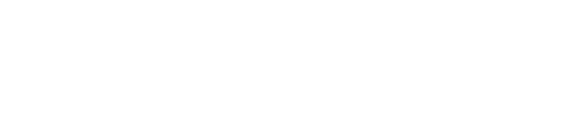 @WellGeeks
[Speaker Notes: Stephanie: You may have seen this graphic many times - it shows how exercise can improve academic outcome.  Over the last decade, we have seen a dramatic increase in evidence that demonstrates how important health is in school aged children.  But what is good health?  As public health begins working with the Social determinants of health, we can see that education is a primary dependent factor in future health status.  If we want to begin tackling some of our chronic and debilitating disease, we need to pay attention to the time in which the habits and lifestyle choices are emerging- in the K-12 years.  School aged children spend at least 8 hours a day in school, most of their waking hours.  Many more children receive ⅔ of their calories in the school day.  For those with chronic health conditions now, medical treatment is only available during school hours, which lead to more missed time in classrooms. Until recently, with the pandemic, it was not unusual for parents to send their kids to school ill.  Childhood trauma now occurs in schools, with an increase in shootings, and active shooter trainings.   It is more important than ever for us as medical practitioners to take an interest in school health, for the present and future health of our society.]
What is the purpose of FBISD SHAC? 

To improve the health of students, staff, and the families who attend school in Fort Bend
How does the SHAC do this?

By supporting the FBISD school wellness policy & recommending new policy or policy changes to the school board
Health happens in schools
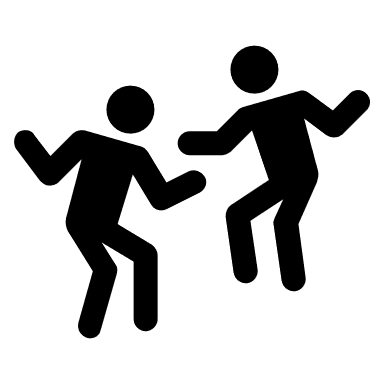 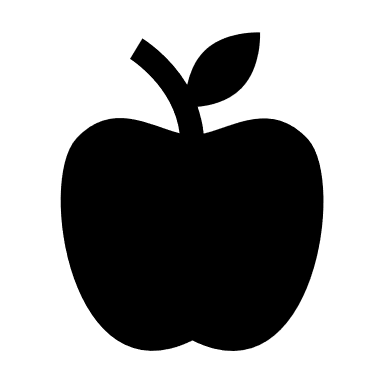 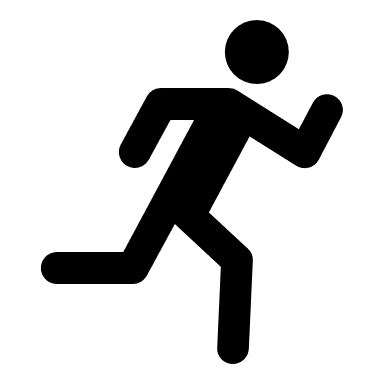 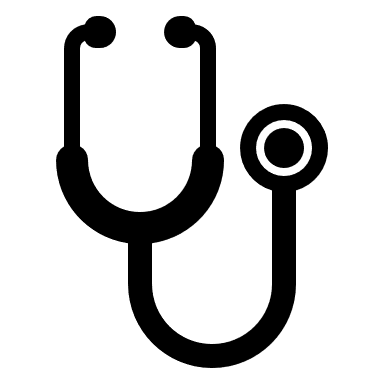 [Speaker Notes: This slide utilizes powerpoint smart art graphics and available icons. 
The point of this slide is to provide attendees with the goal of introducing them to the top 4 areas in which health is important to student success which follows the Principle of Relevance.    The idea that health is already engaging in health related activities is a key one for parents and community members. As mentioned in one of the attached smart art tutorials, I took a bulleted list and went tried various smart art graphics until I came across this one.  Although I have more than 4 items as recommended by the rule of four in the principle of capacity limitations,  this smart art graphic prioritizes the important parts into 4 separate groups.  Since each of the items are equally important, I considered the principle of compatibility in which the graphic does not ascribe a particular hierarchy to any of the major topicss.  Bulleting prior to the white text emphasizes that these are details-not the major topics of the slide. I realized that the bulleted points were aligned visually, since physical activity and health services was 2 words, so I made sure the white bulleted text were aligned.  The slide looked a little empty, so I added icons to provide additional context for the 4 main topics.  The principle of discriminability was applied as I changed the background to its current blue-grey color.   The previous white background of the slide made the bright colors a little hard to look at, so I added a darker version of blue to the background to help manage the brightness of the colors and make it easier to see.  I also changed the topic text from white to black to help discriminate that text from the white text below.]
SHACs promote School Health via partnerships
Awareness and Education
Harvest of the Month
Build capacity 
Recipe for Success
Integrate into curriculum
Action Based Learning
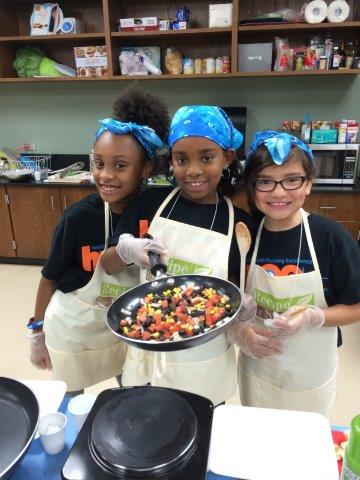 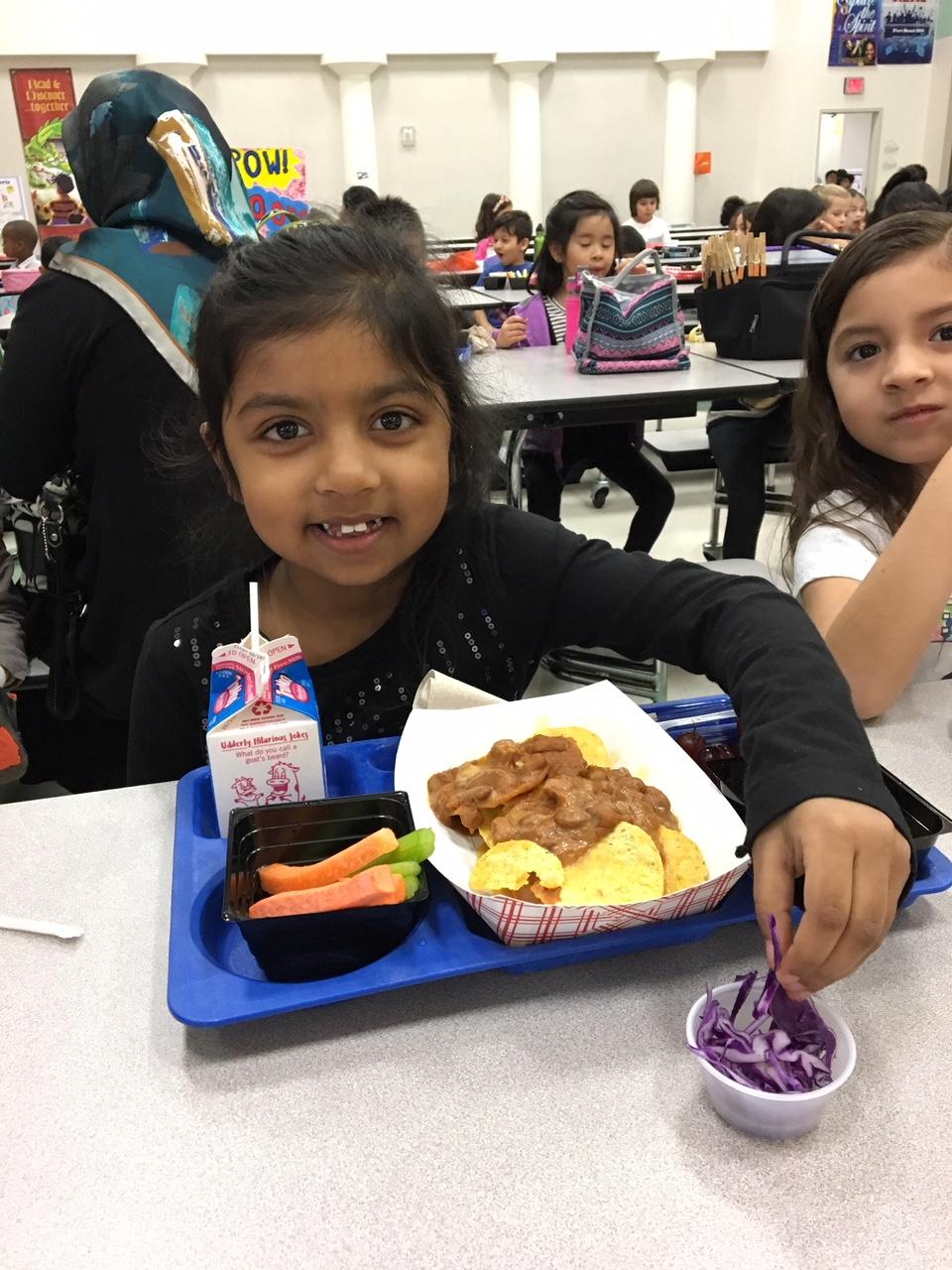 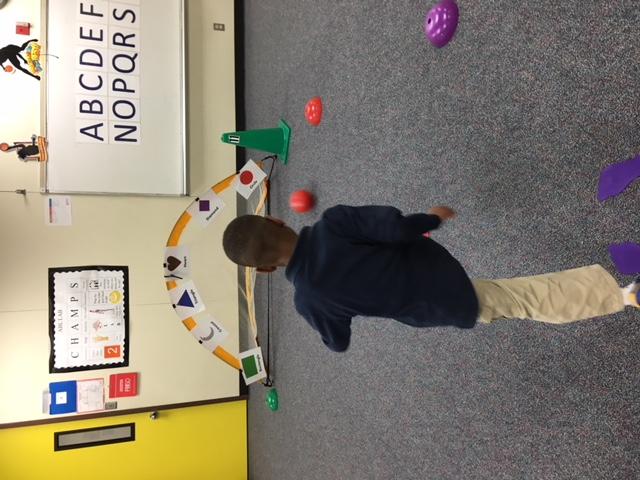 "The connections between schools and community individuals, organizations, and businesses that are forged to promote students' social, emotional, physical, and intellectual development" (Sanders, 2001; Hand, 2005)
[Speaker Notes: New model encourages community engagement with schools to promote health. - WSCC
The topic of my research is school-community partnerships in health promotion
I wanted to share the outcomes of some successful parnterships here and show you that there is a spectrum of expected objectives: from raising awareness  ( like the vegetable tasting of Harvest of the Month), to the development of skills in recipe for success.  The last picture, ABL, is an example of school wellness integrated into the school day.]
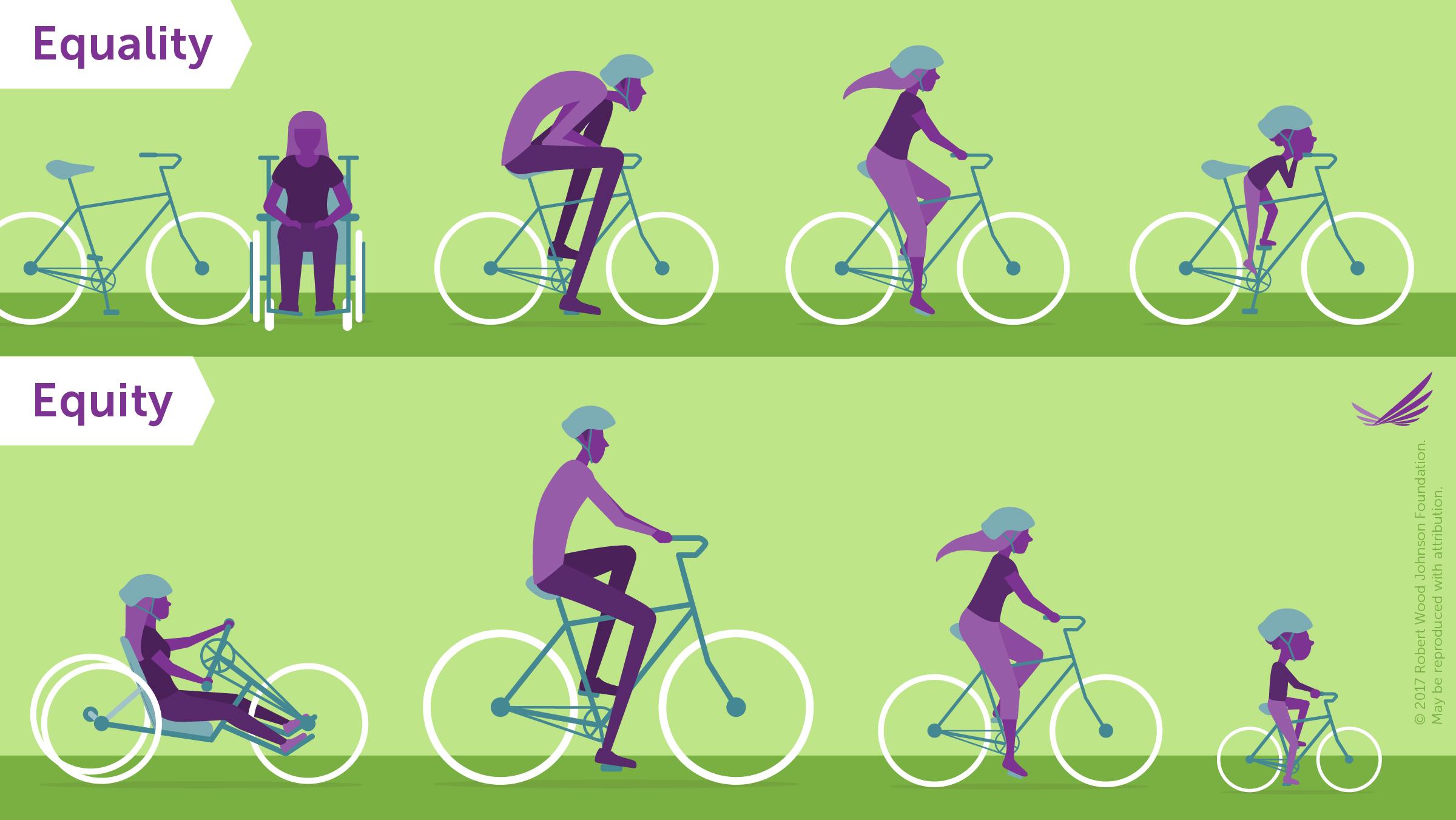 Robert Wood Johnson Foundation (rwjf.org)
SHACs ensure that EQUITY is at the foundation of health education.
[Speaker Notes: Nomita

Mindset Icebreaker + Health Equity (audience reflection: wordle): Open mindset is key to learnings; Health Equity intro and activity with audience; Levelset with the image (how we define health equity)]
SHACs seek to engage a diversity of perspectives
Advise
Accountability
Equity
Expertise of all stakeholders
[Speaker Notes: Image by Gerd Altmann from Pixabay]
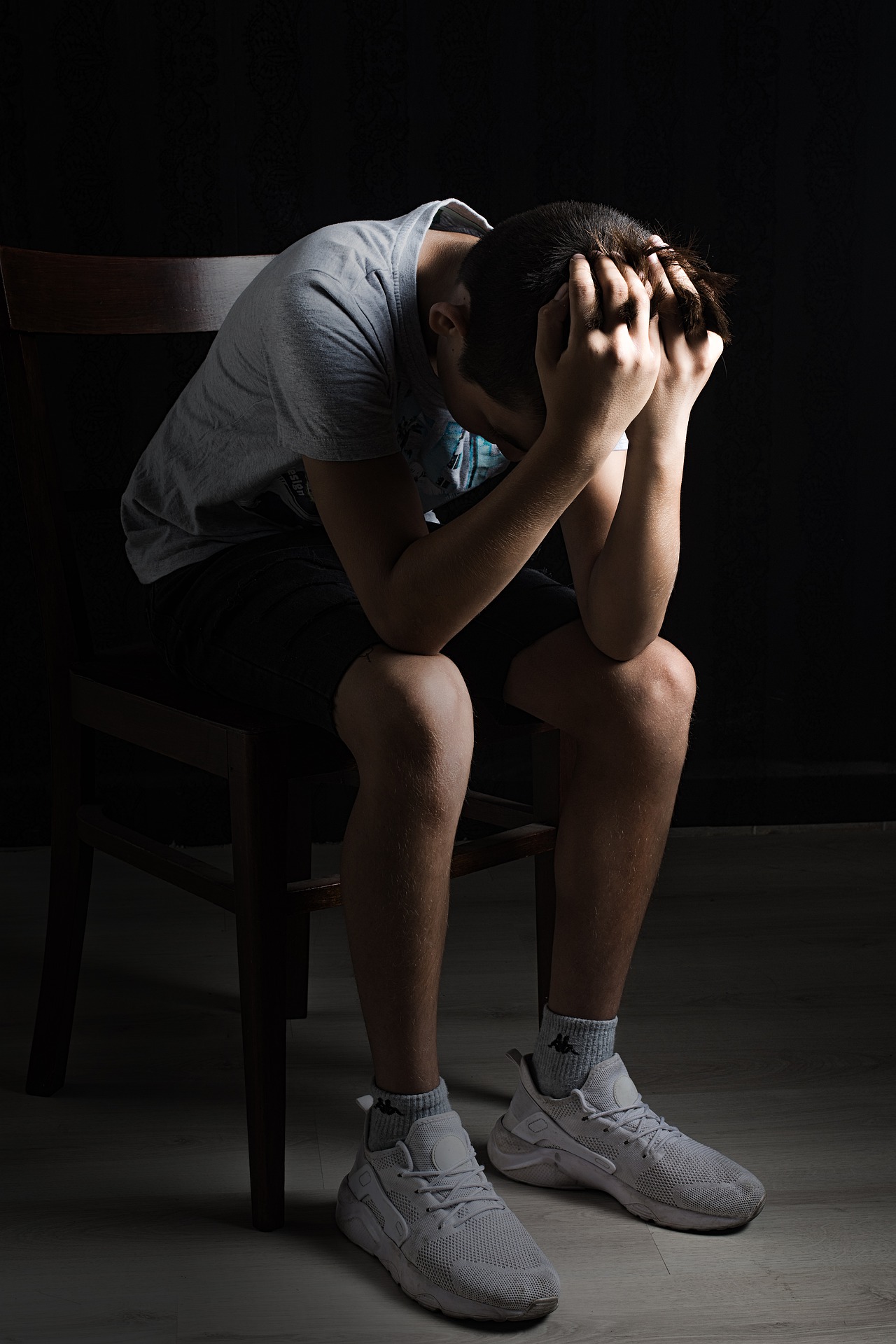 Whole School, Whole Community => Whole Child
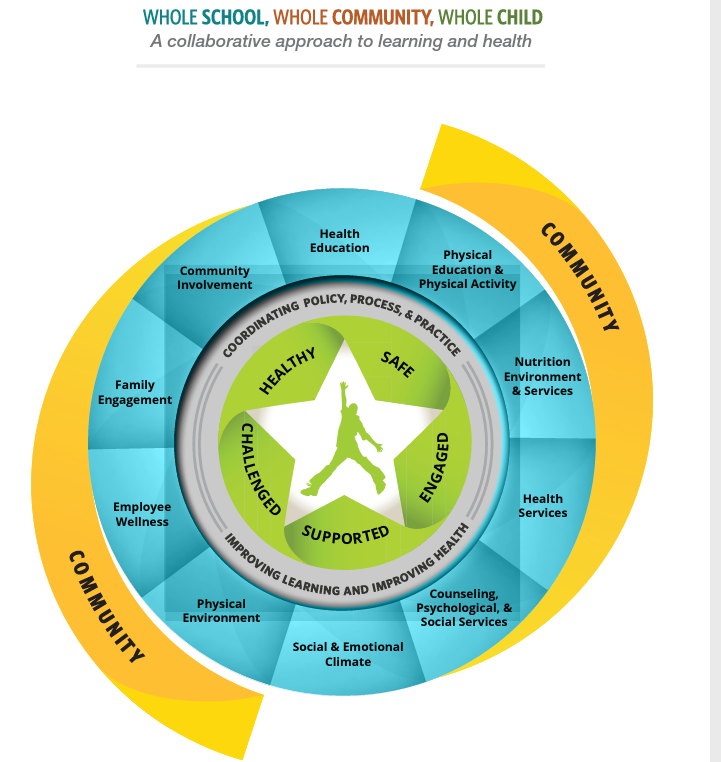 https://www.cdc.gov/healthyyouth/wscc/
[Speaker Notes: After Slide: For this slide, I could not figure out how to make the background more cohesive visually.  In this challenge there was a section on how to take a crop of the photo and then extend that, which is what I did.  It makes the slide look more professional and the colors extend nicely.  The other thing I did was added animation for the question to arrive a few seconds after the slide is clicked. This allows for me to introduce the story about Ron, who is having difficulty learning.  The question can come in , which will allow those who understand school health better to start thinking, and others who may need more explanation to stay with my discussion. In the end, I could also add a poll and create a wordcloud for everyone to see.  It will also give me an idea of where the audience has holes in their understanding of school health.]
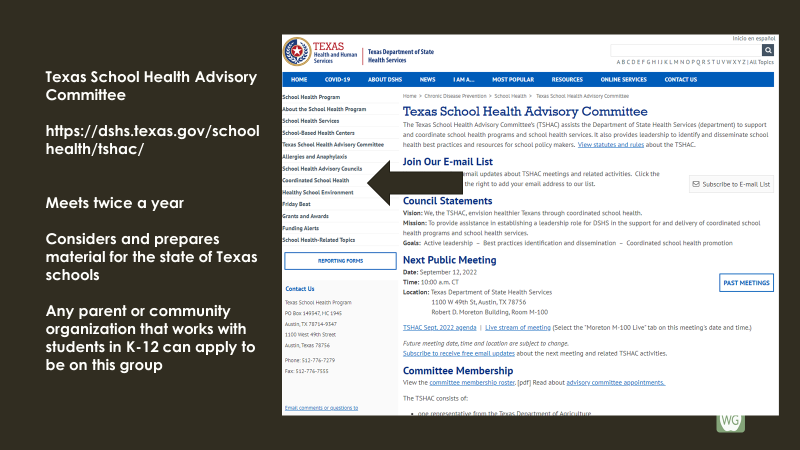 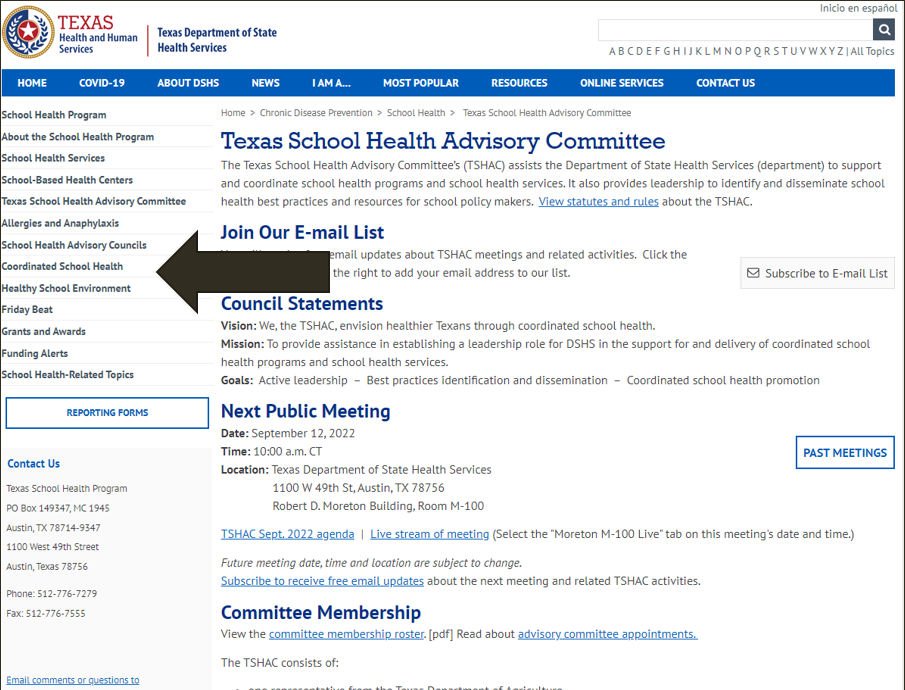 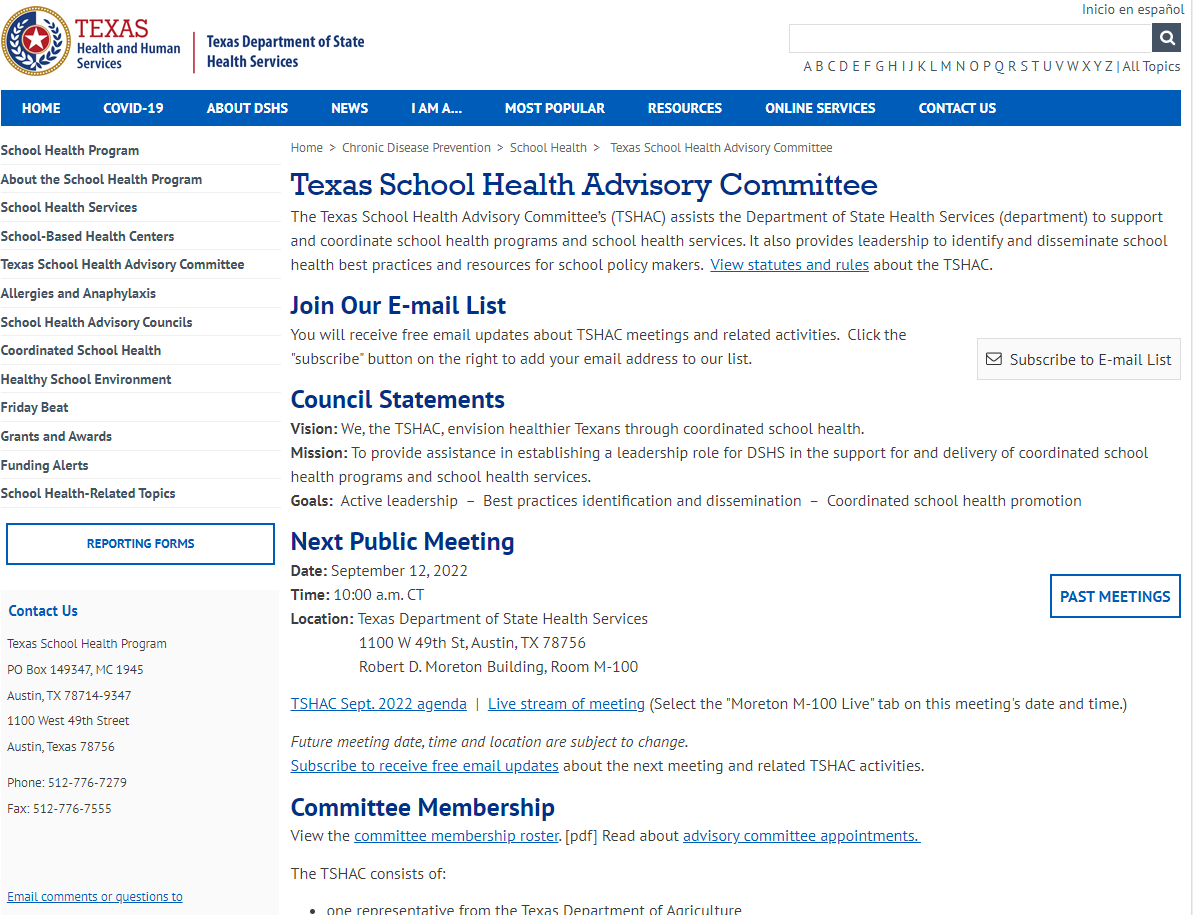 Texas School Health Advisory  Committee

https://dshs.texas.gov/schoolhealth/tshac/


Meets twice a year

Considers and prepares material for the state of Texas schools

Any parent or community organization that works with students in K-12 can apply to be on this group
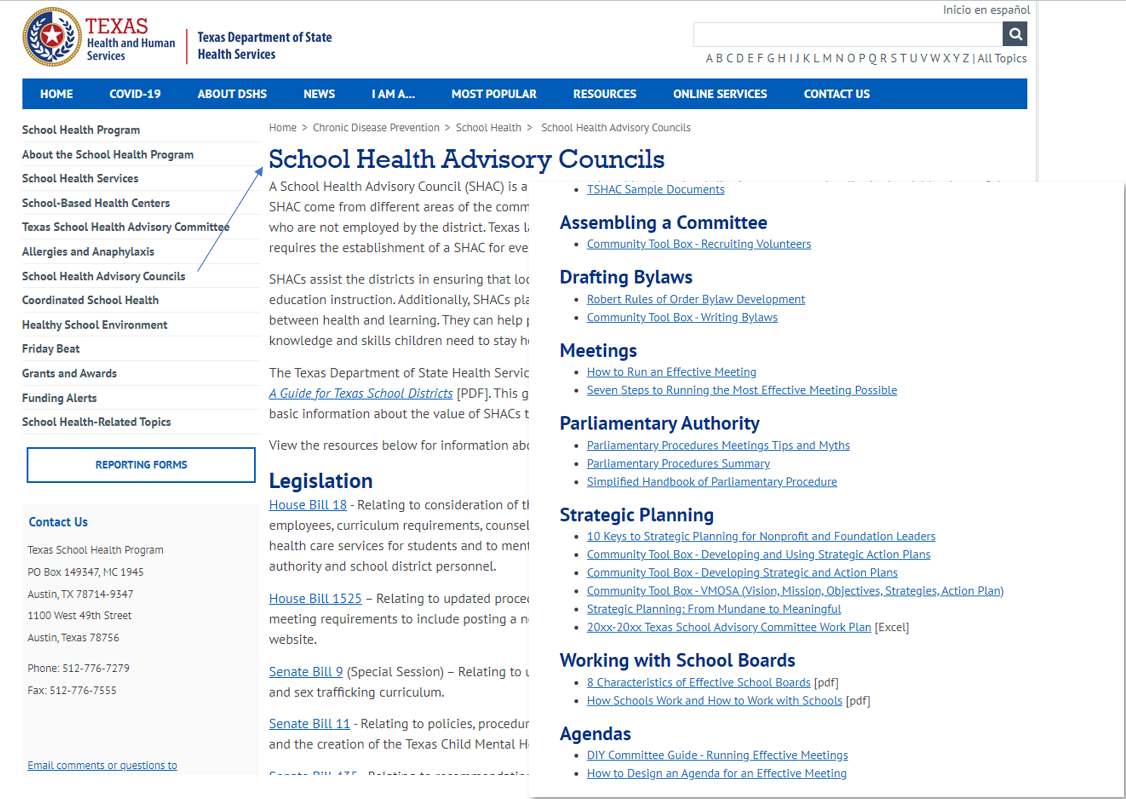 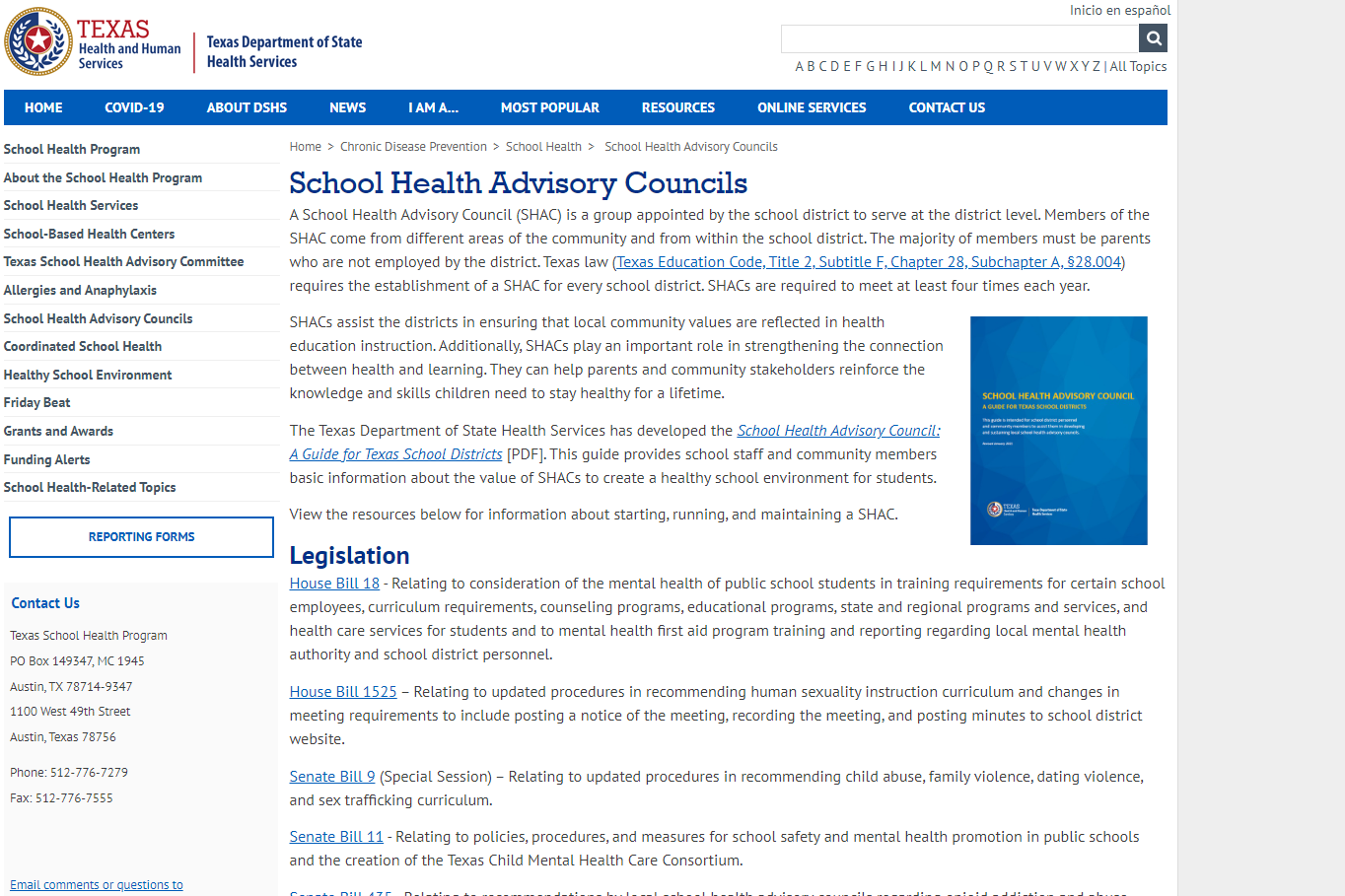 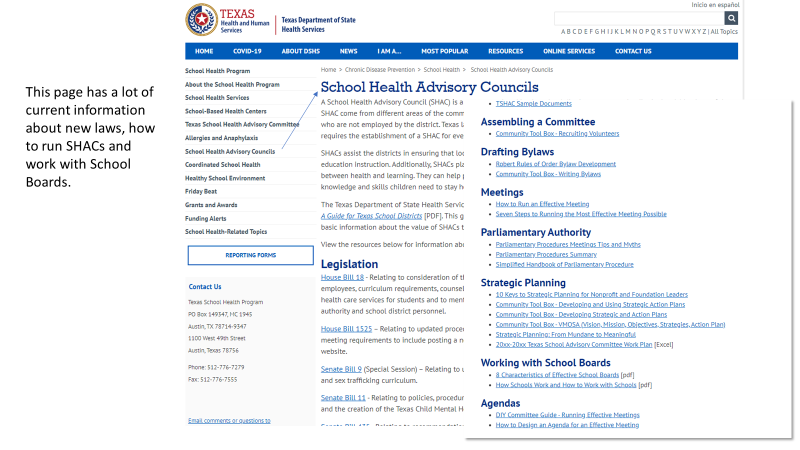 This page has a lot of current information about new laws, how to run SHACs and work with School Boards.
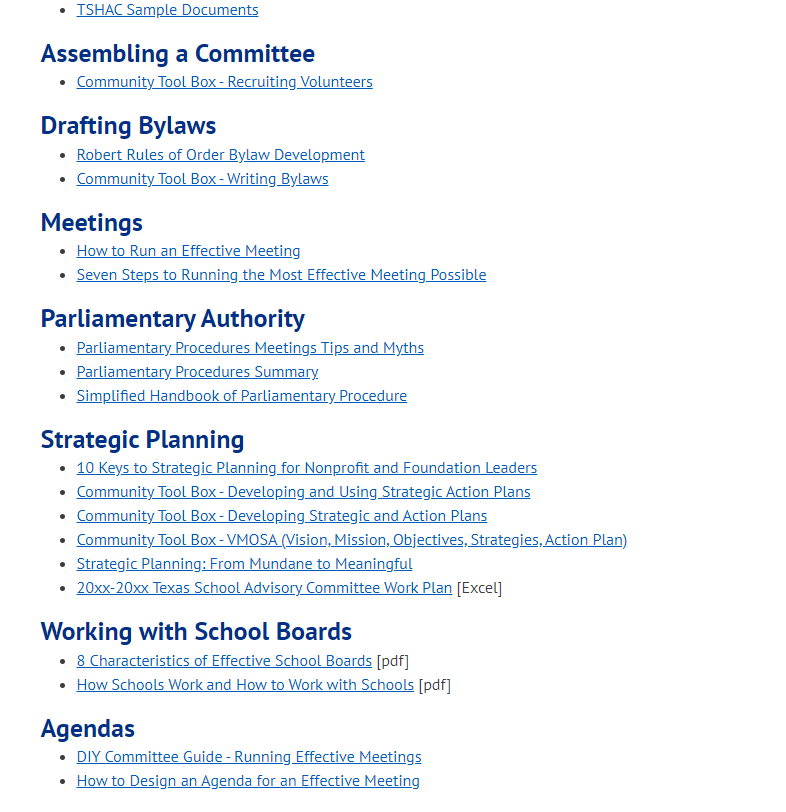 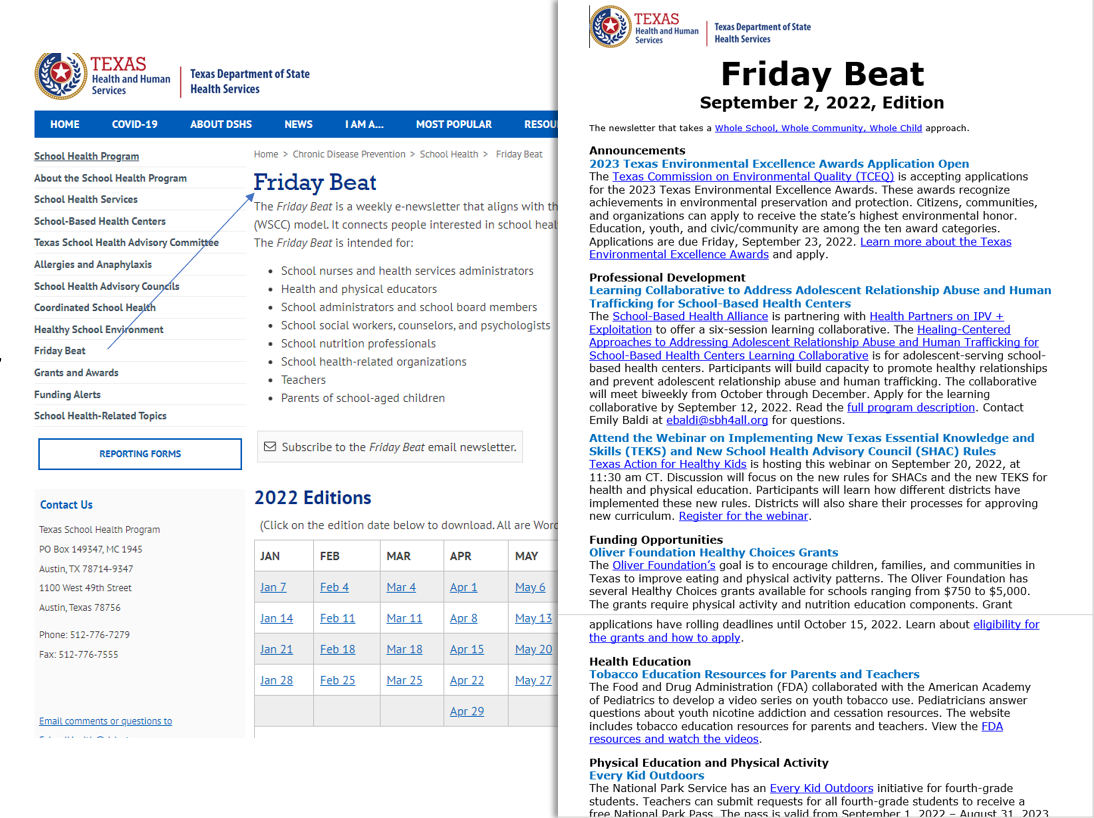 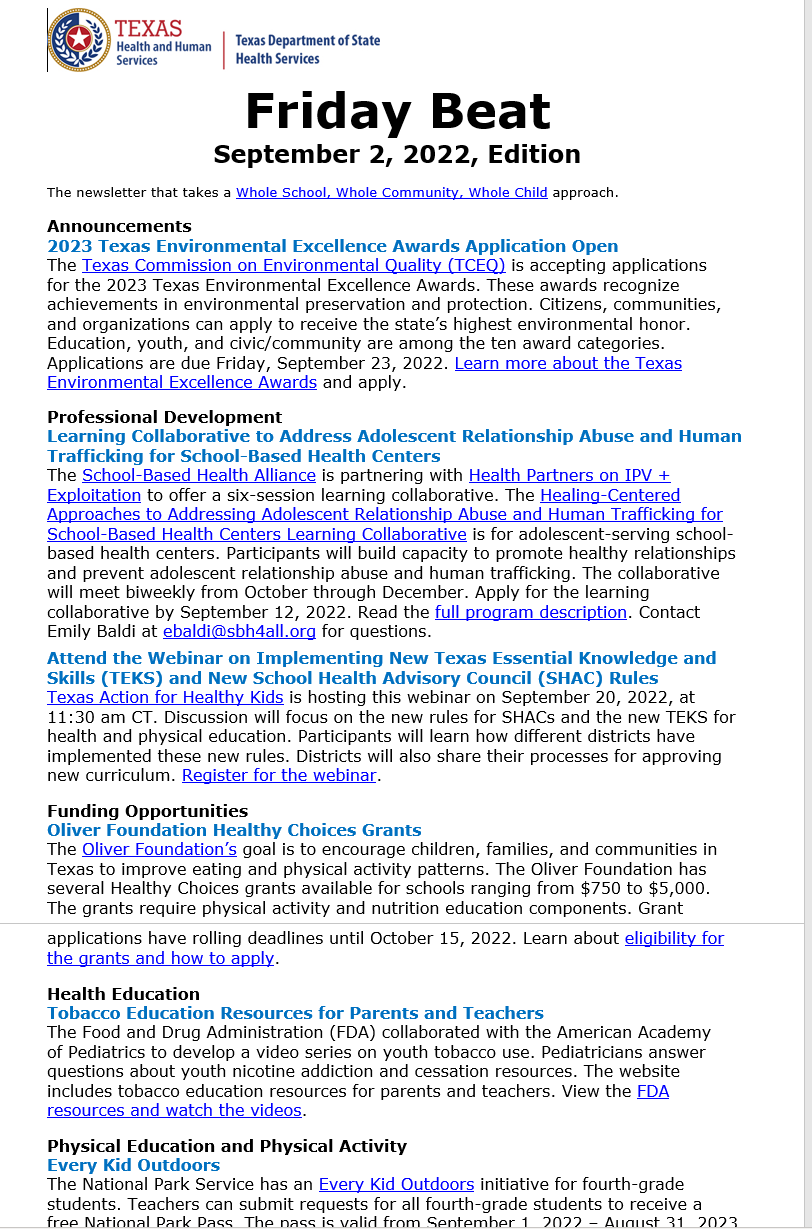 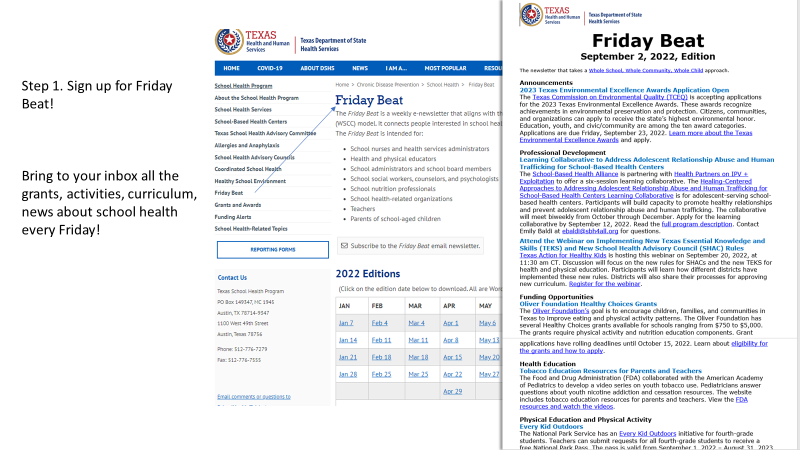 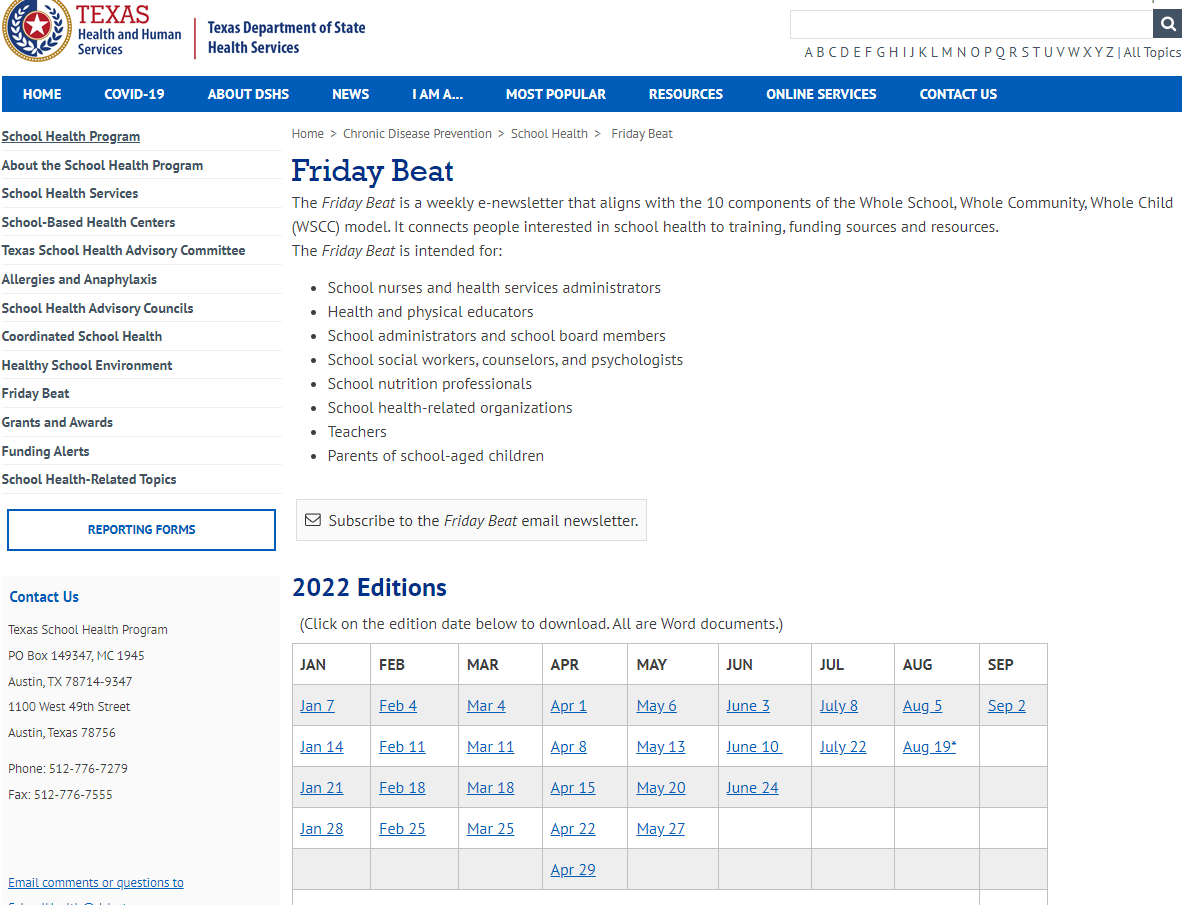 Step 1. Sign up for Friday Beat! 



Bring to your inbox all the grants, activities, curriculum, news about school health every Friday!
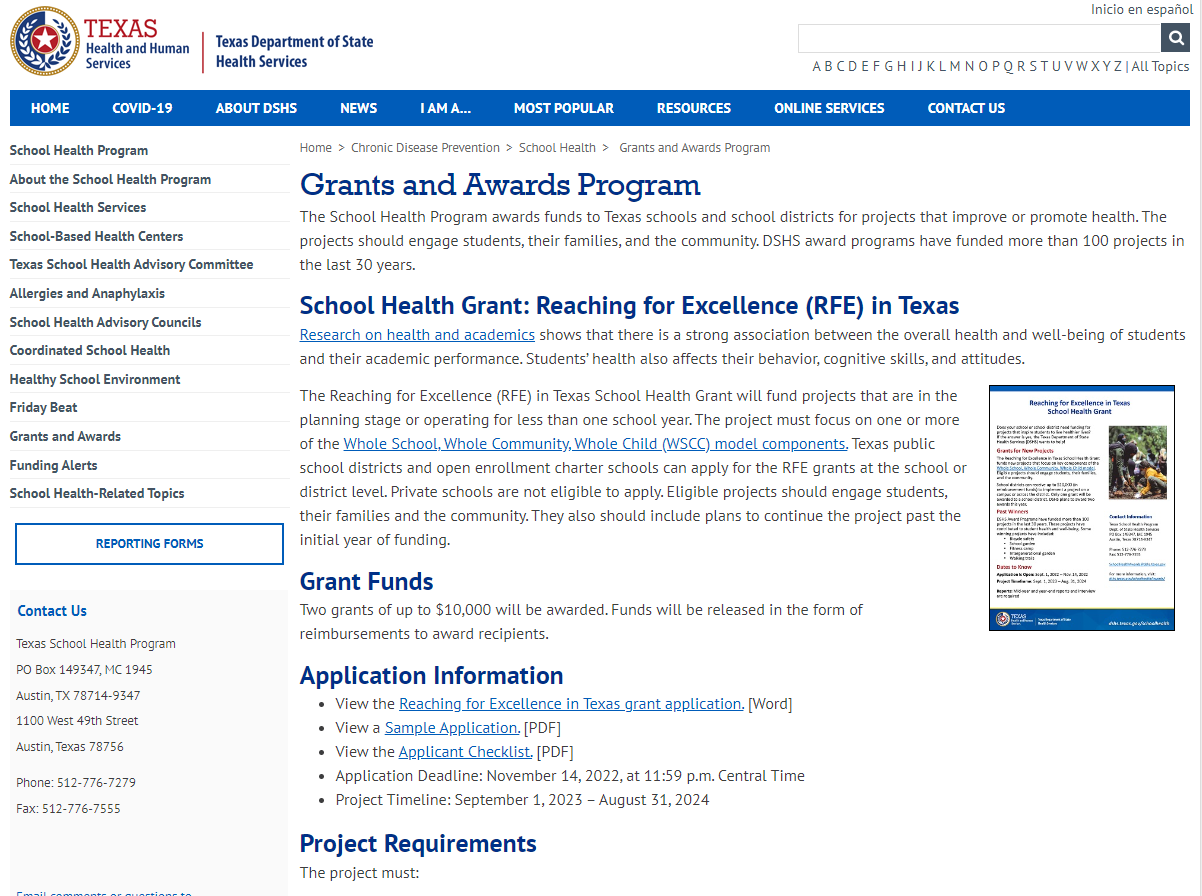 Step 2:
Identify some great projects and programs schools need help with and write it up!


Deadline to submit is 11/14/22

For projects which will take place 9/23-8/24
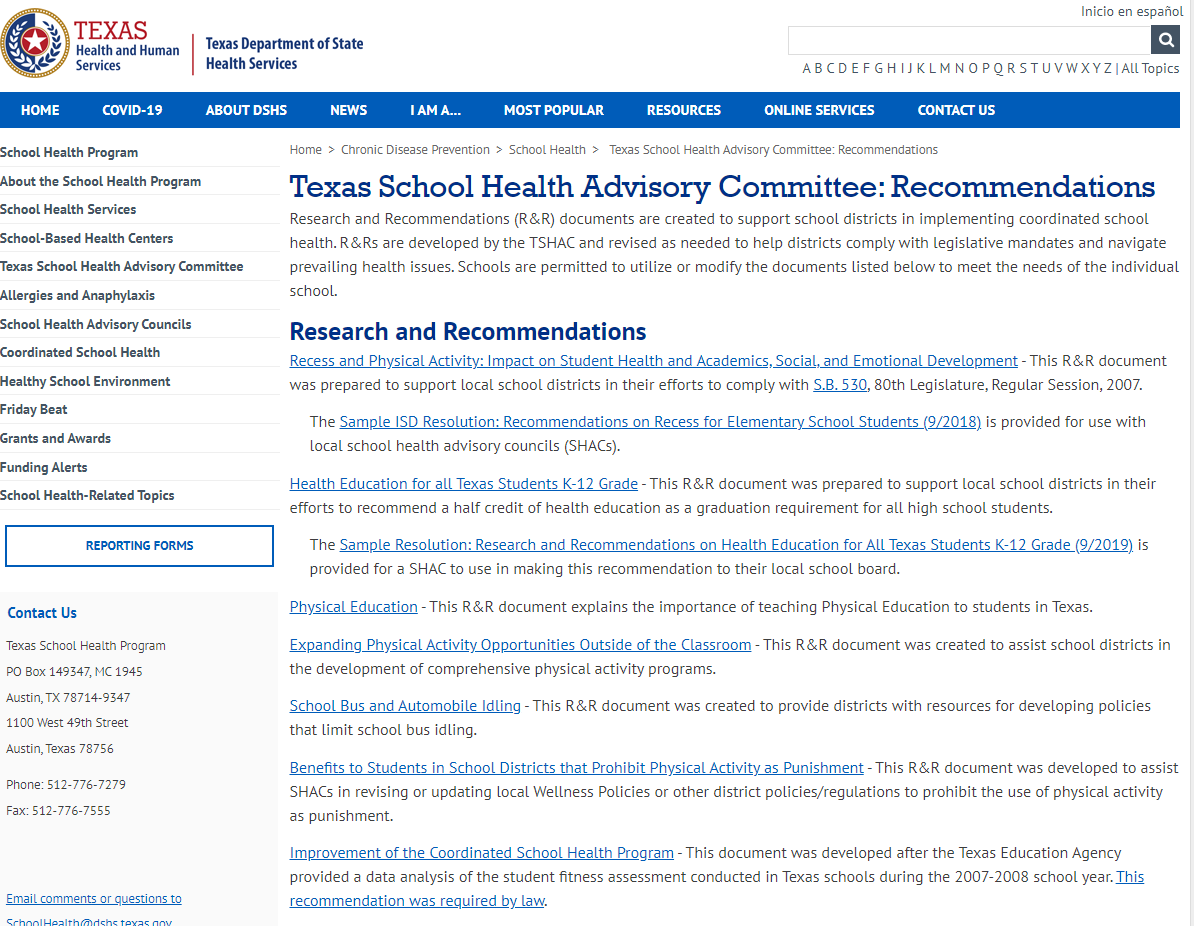 STEP 3: use for reference
If you are working on a particular topic, the group might have already created a white paper on it.  


Background information, Health effects, Texas Legislation, best practices and references
Child Nutrition Department Updates
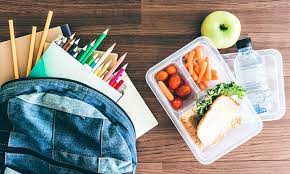 Sierra Bell
Fort Bend ISD Child Nutrition Dietitian
Approve Minutes- May 17, 2022
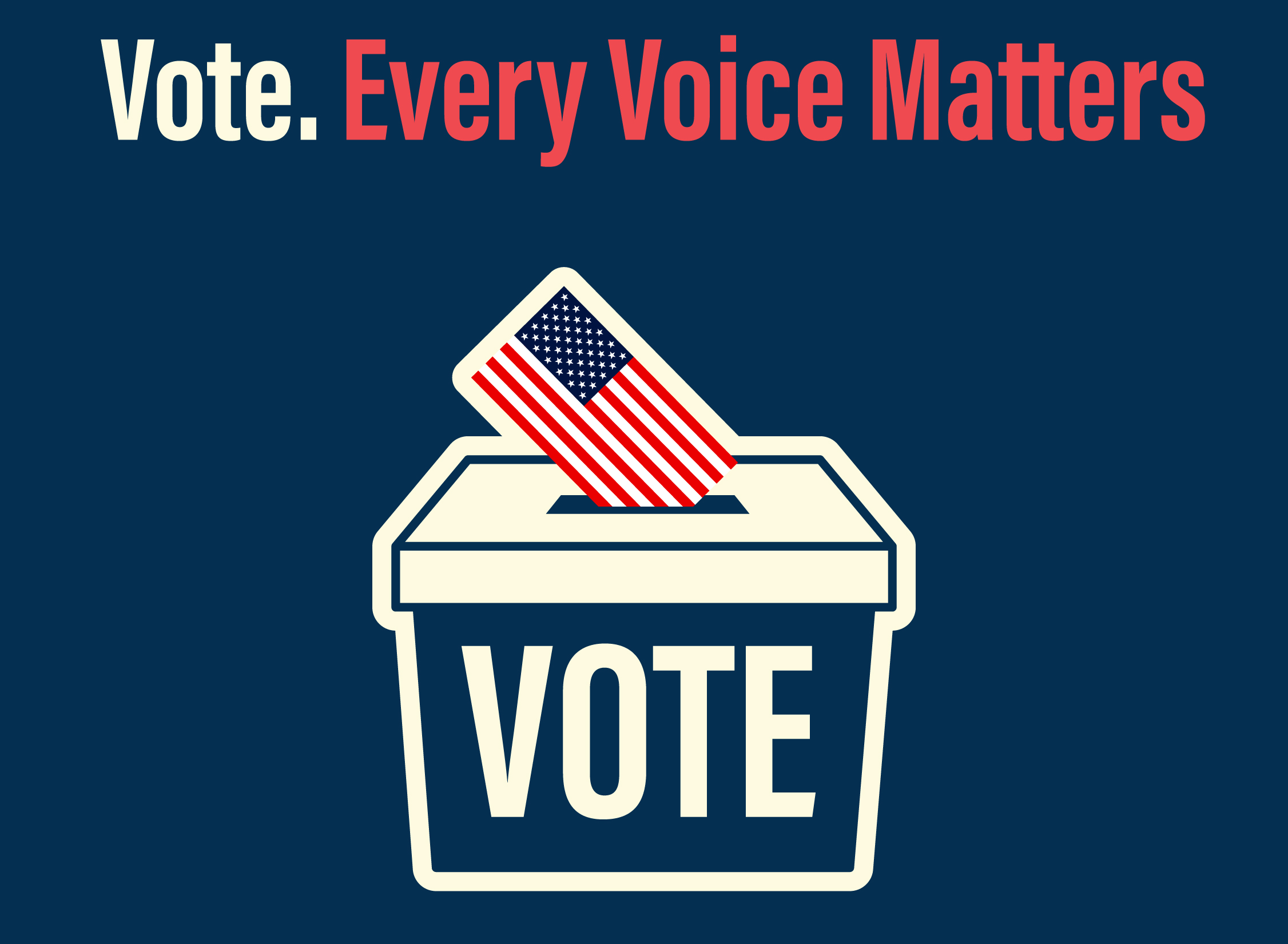 Cathy Hunter
SHAC Secretary
Brain Break
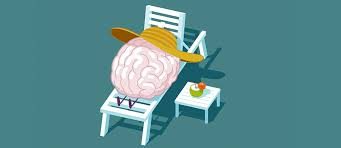 LaDonna Green
FBISD Wellness, Health & Prevention Specialist
Upcoming Events
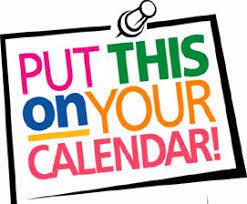 General SHAC Meeting: October 19, 2022, 12-2pm
Subcommittee Breakouts will follow the October 19th SHAC meeting
$$ Opportunities
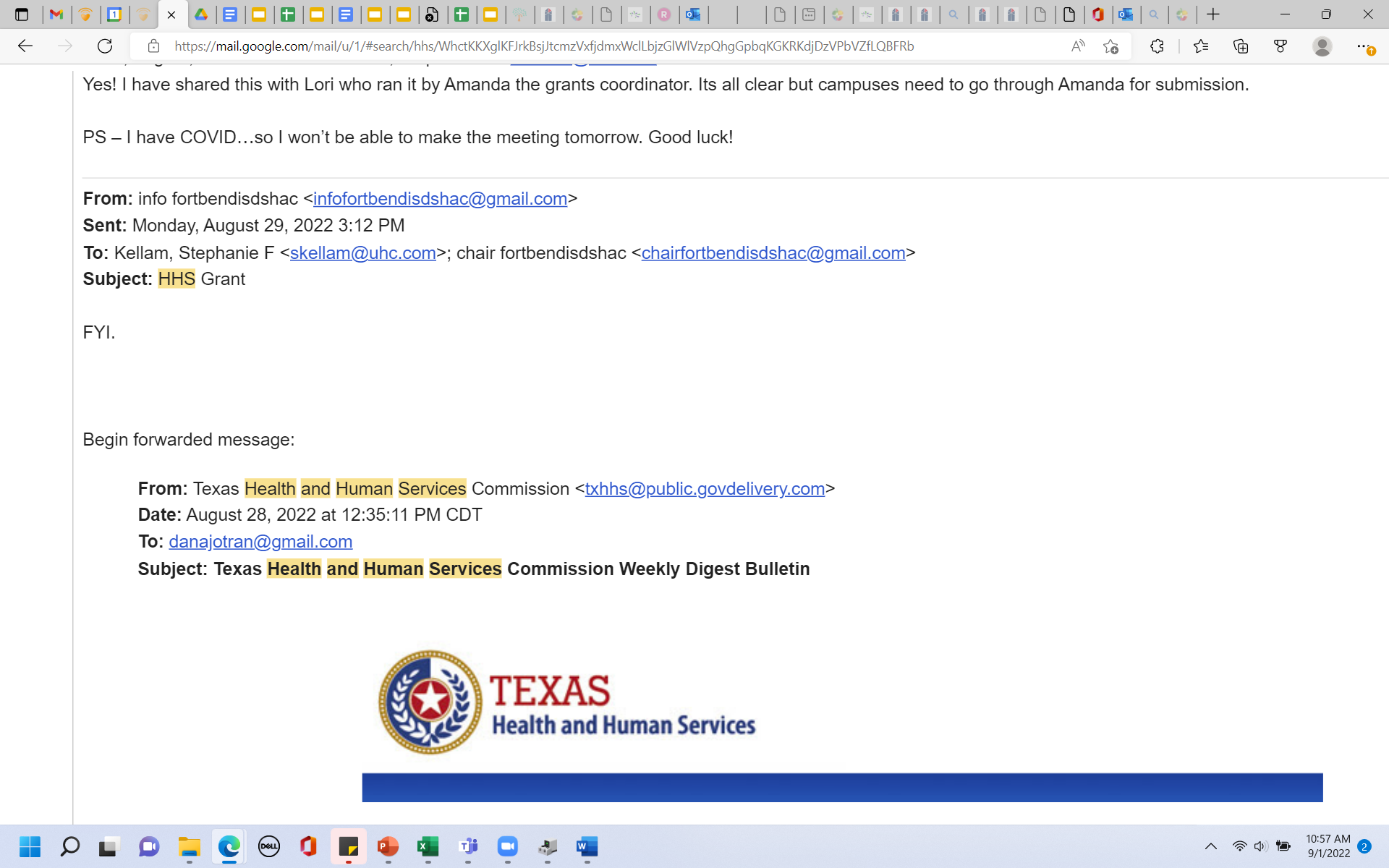 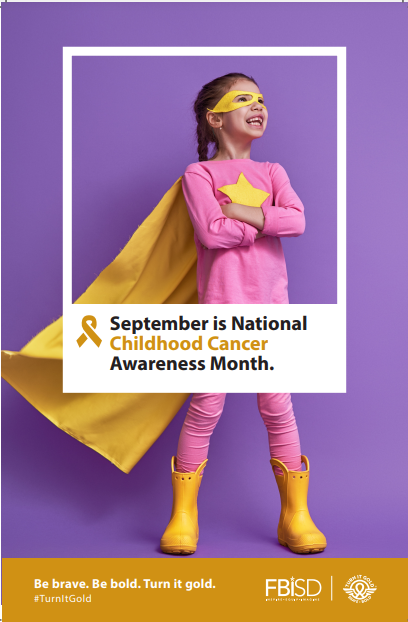 #TurnItGoldSeptember is National Childhood Cancer Awareness Month. This is the time to honor children and families affected by the disease and rally support for groundbreaking research that can save kids’ lives.
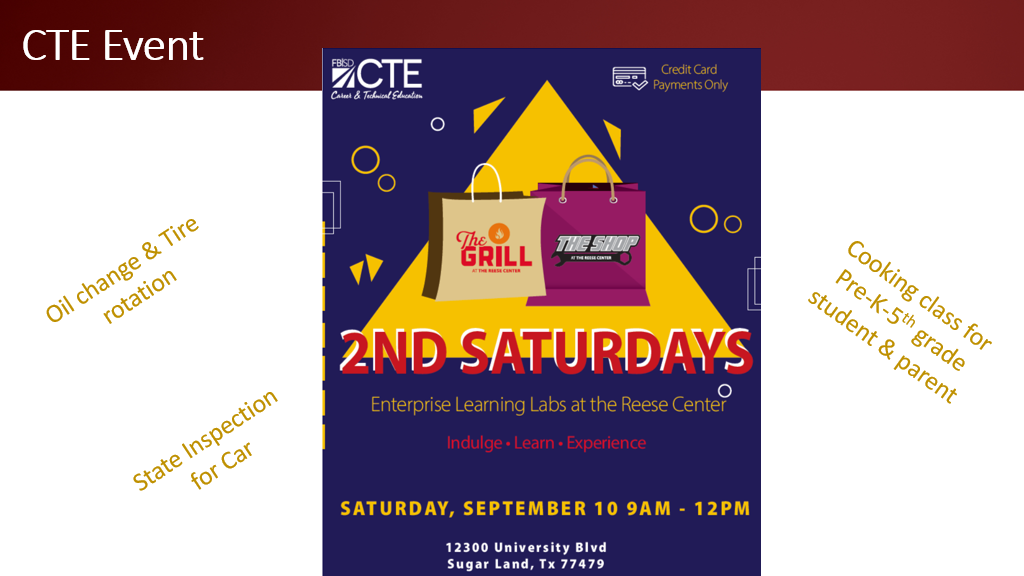 Mental Health Video Contest
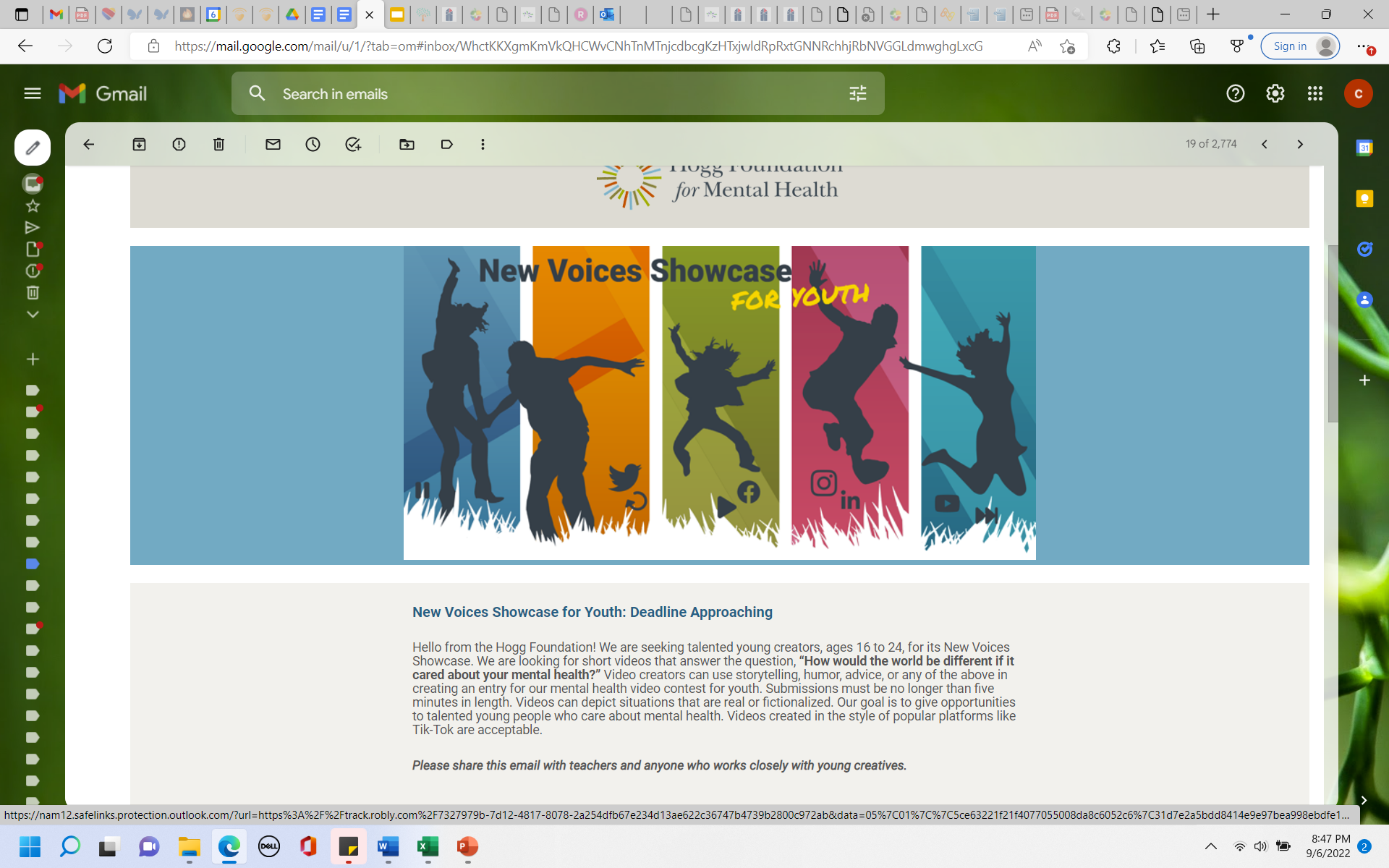 Video submissions are due at

 the end of this month! 

We're accepting .MP4 and

 .MOV file types.
 
Submission Deadline: Sept. 30, 11:59 pm CST
Virtual Learning & Summit Opportunities
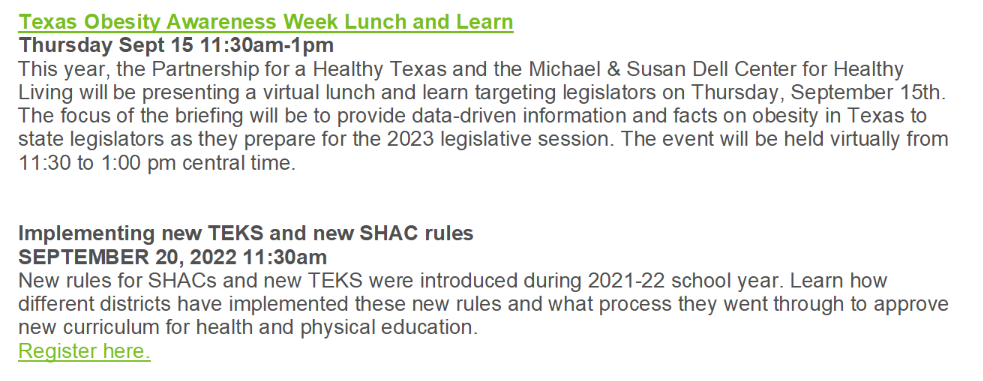 Register here
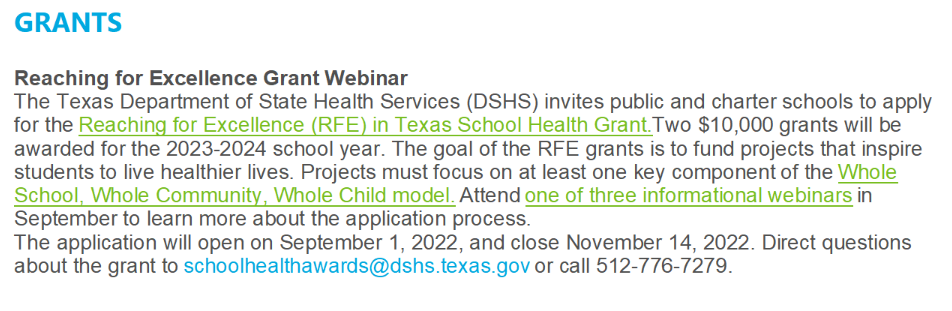 Register here
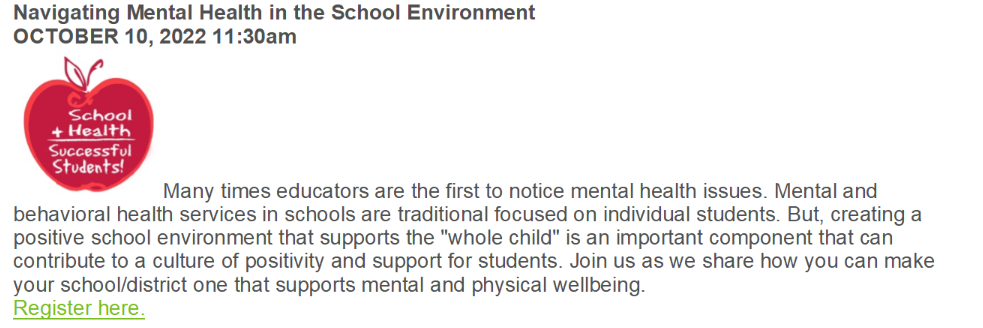 Register here
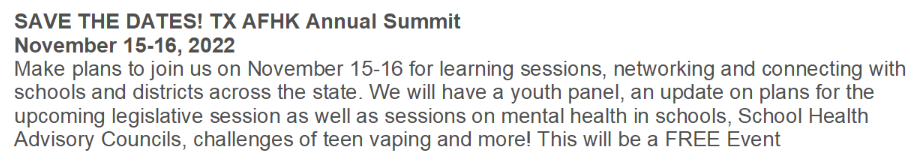 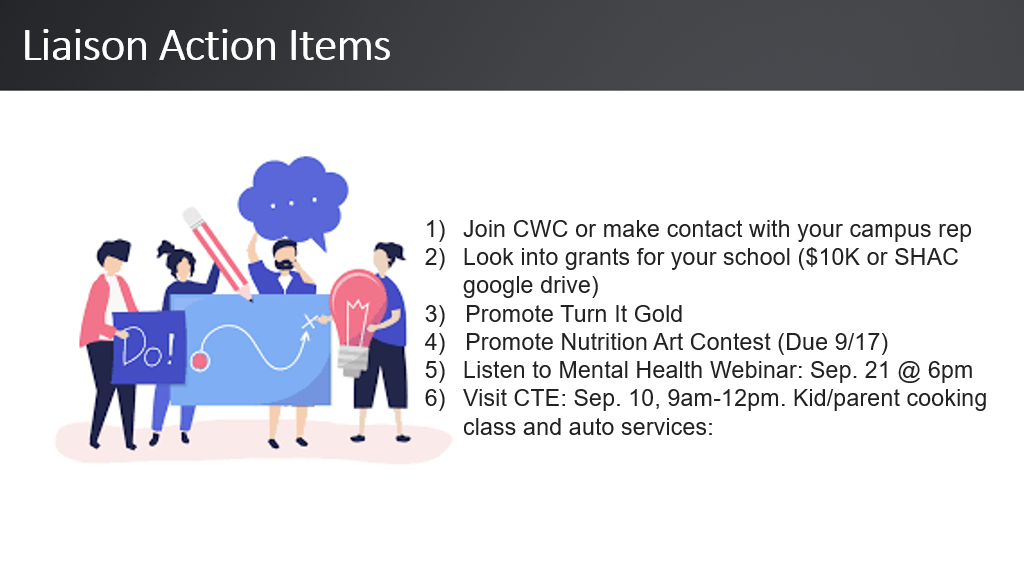 Liaison Action Items
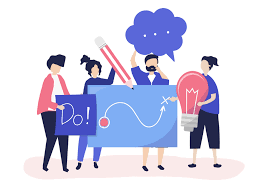 Join CWC or make contact with your campus rep
Look into grants for your school ($10K or SHAC google drive)
3)   Promote Turn It Gold4)   Promote Nutrition Art Contest
5)   Listen to Mental Health Webinar: Sep. 21 @ 6pm
Closure
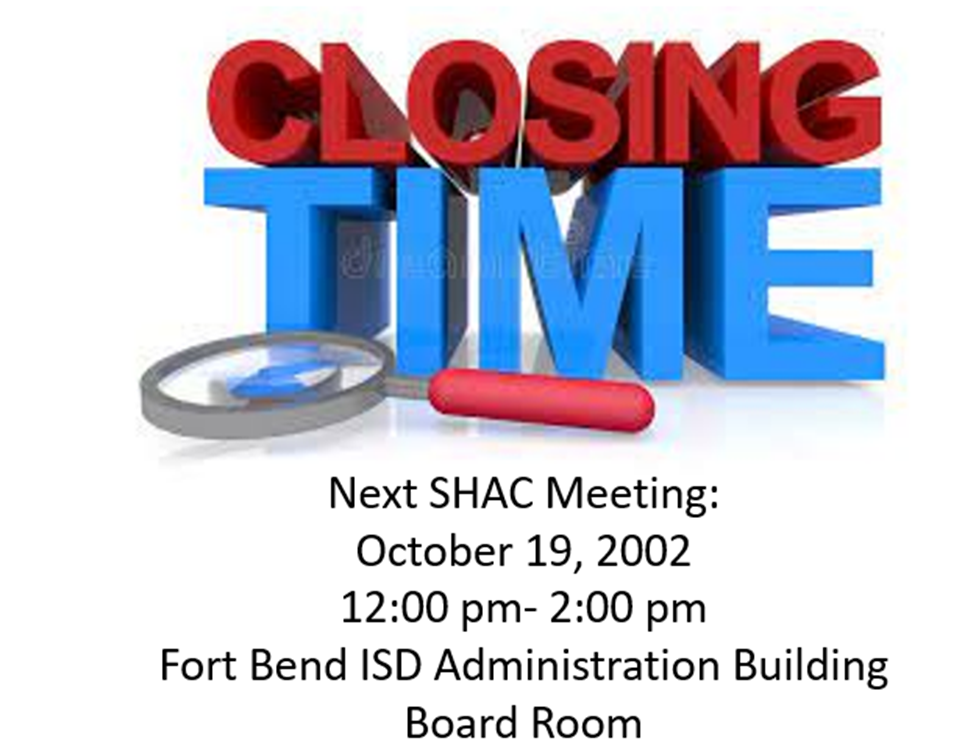